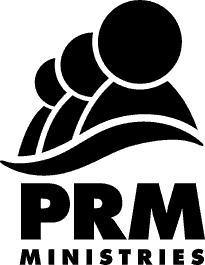 Piedmont Rescue Mission              Table Sponsors 2021
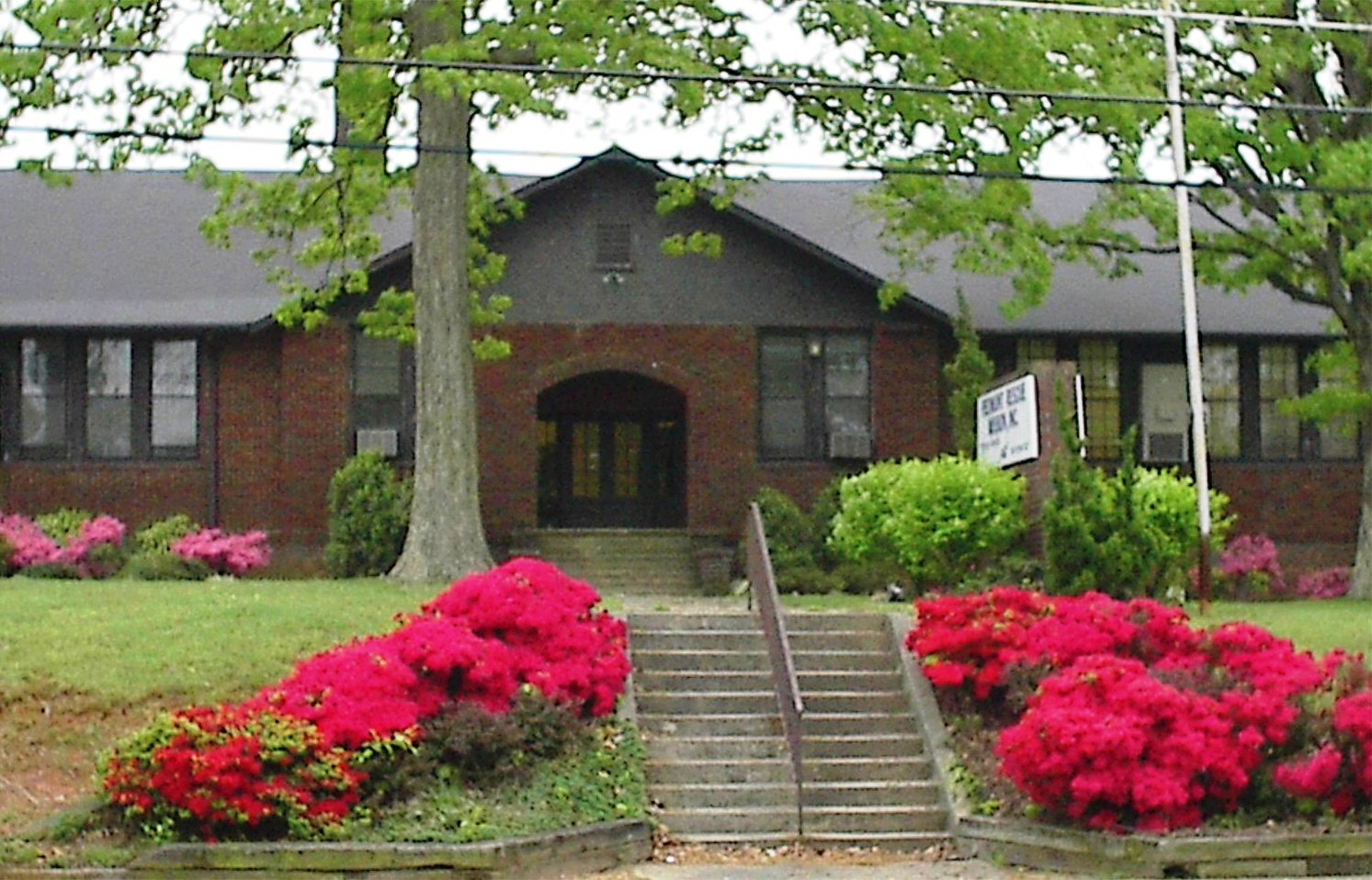 Piedmont Rescue Mission   1982-2021
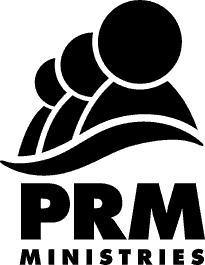 Baptist Temple
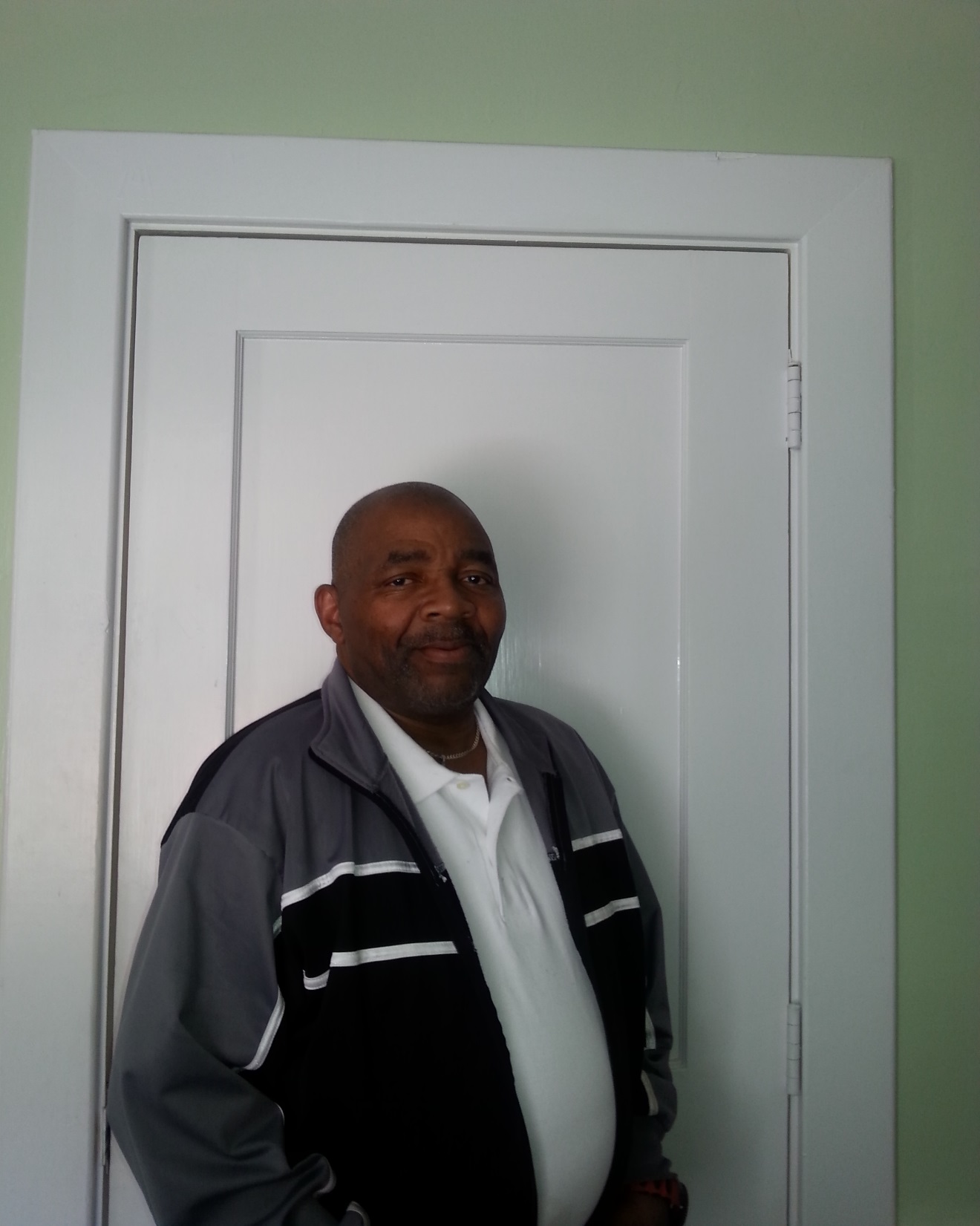 We will miss 
Mr. William Green.  Please continue to pray for him and his health.
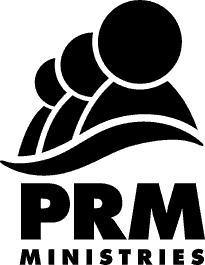 Beacon Baptist Church
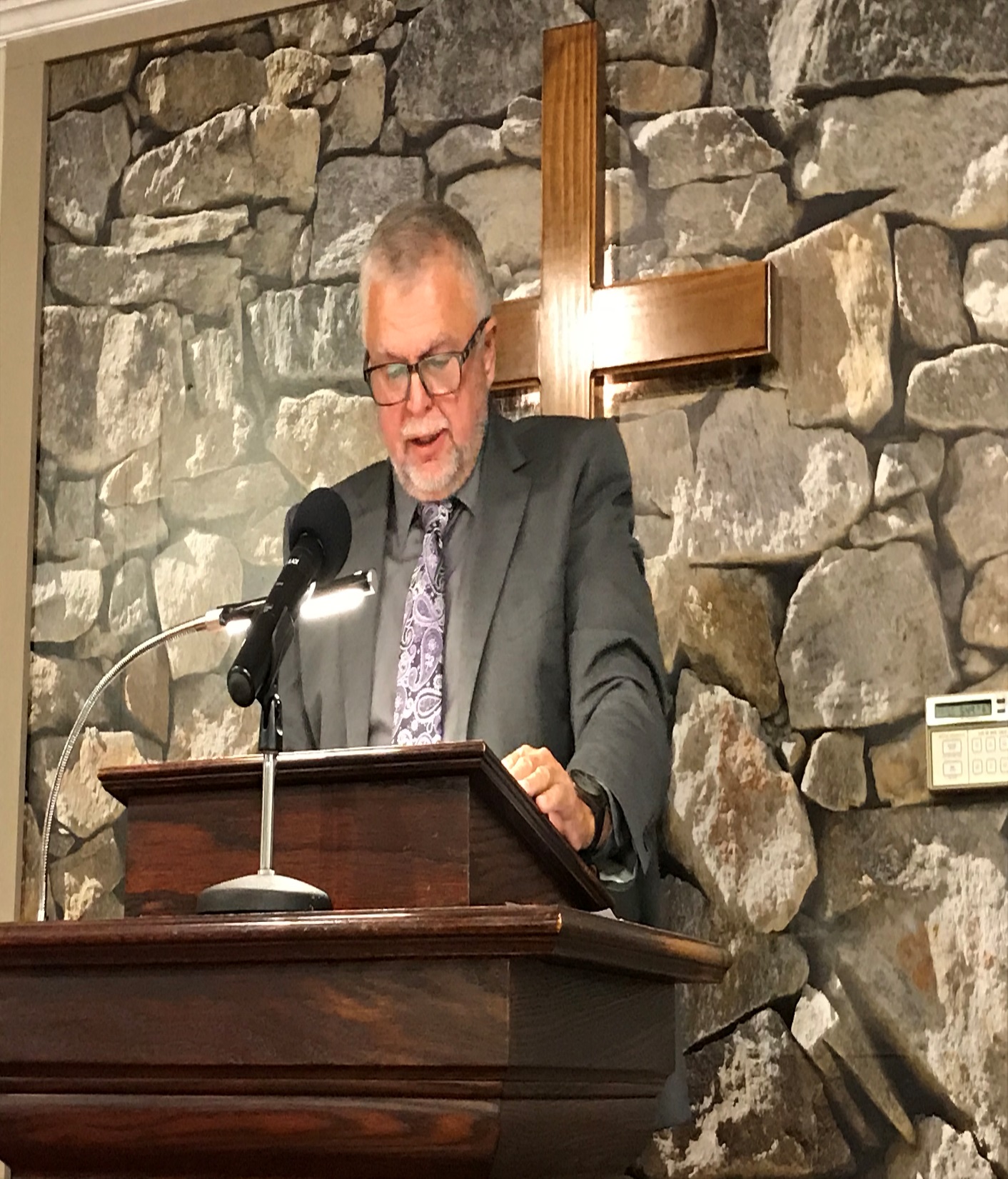 Tony Honeycutt

Executive Director

Piedmont Rescue Mission
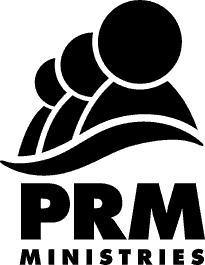 Bethel Baptist Church
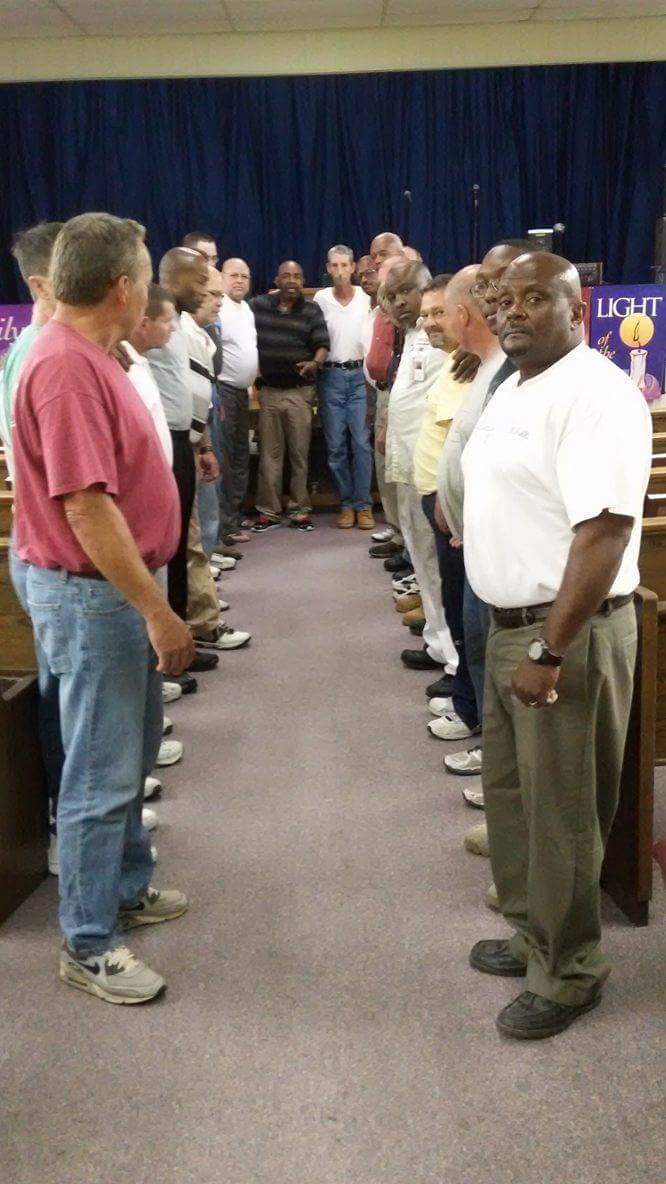 Alamance Rescue Mission
Men’s Intercessory Prayer
Group was started by   Mr. William Green,         the men continue to hold their prayer meetings even though he is no longer here.  What a legacy he left the men here at the mission.
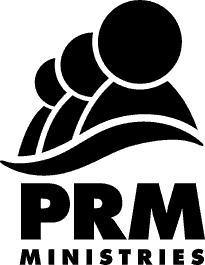 Comtech Network Solutions
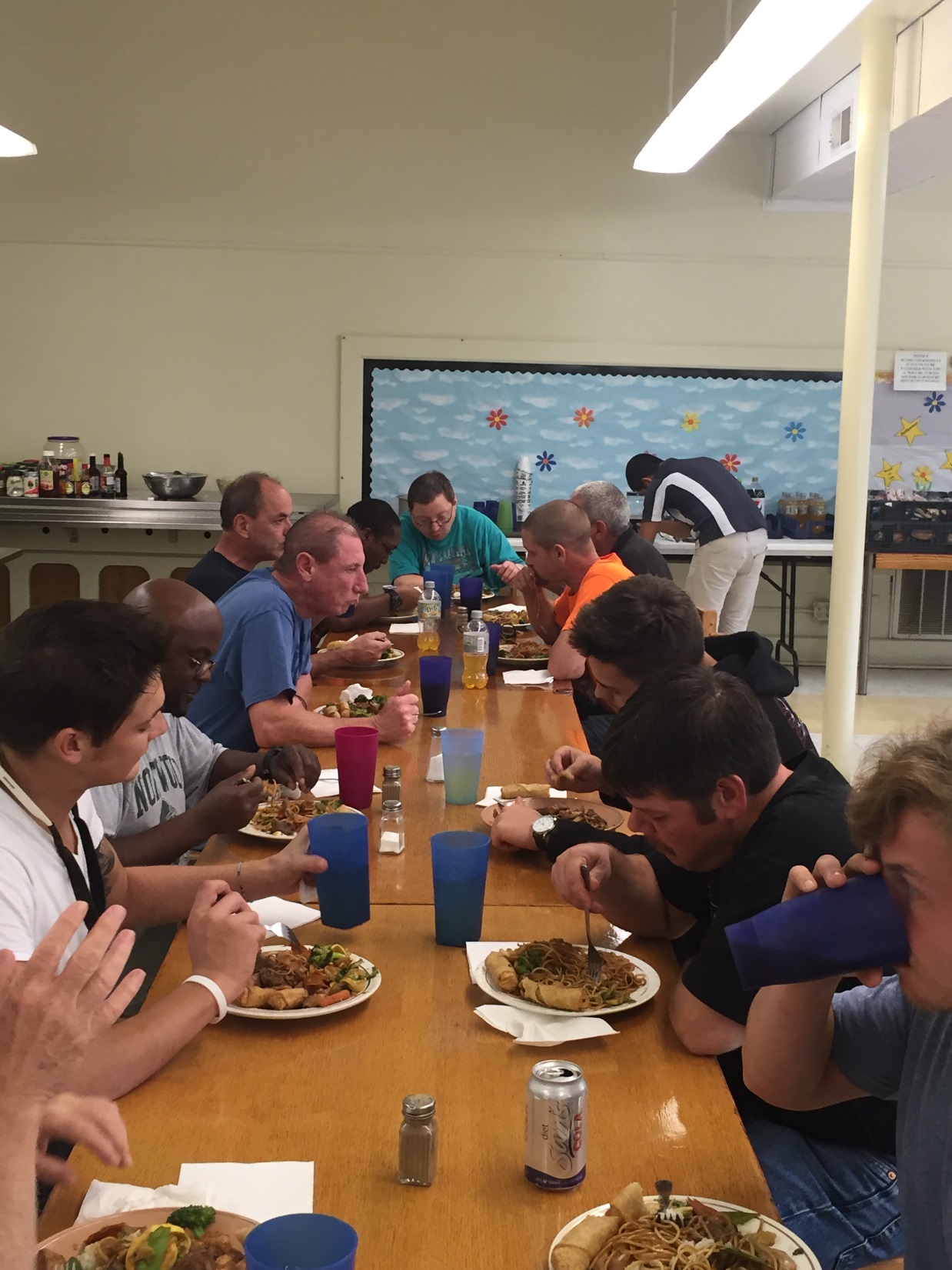 Supper time at the Mission is a time to get to know each other and fellowship.
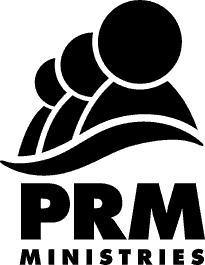 Crabbe Service Co. Inc.
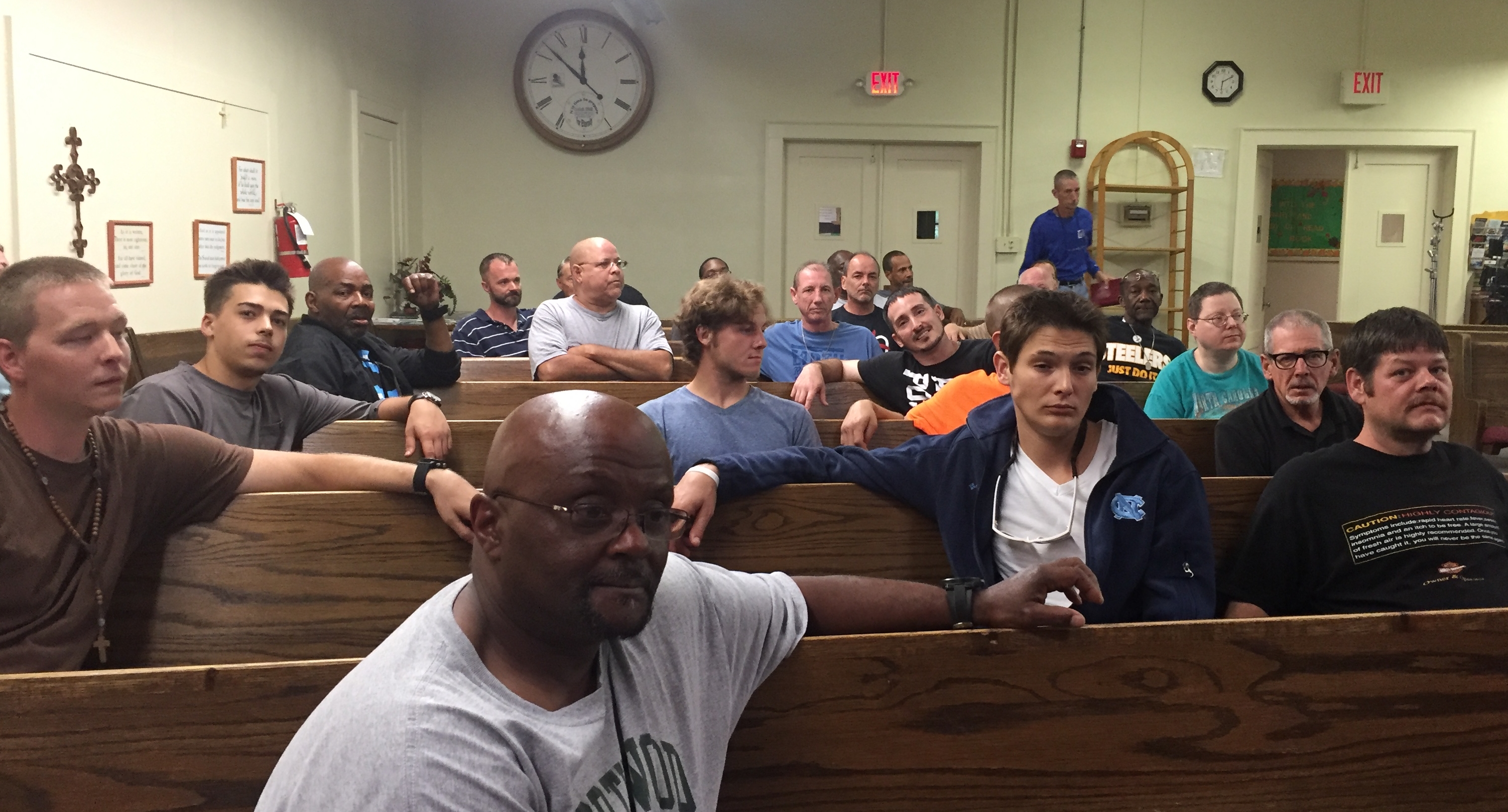 Chapel Services 
Monday and Friday evenings after supper is always a special treat for the men.

Pastors and Church groups from the community come out to serve the Lord and to be a testimony to the men here at the mission.  We are grateful to all who take of their time to join us in our Chapel Services.
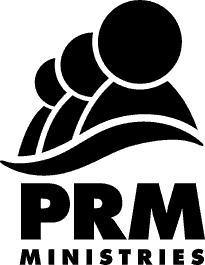 Allen & Kim Eddings
In Memory of
Carl Pecci
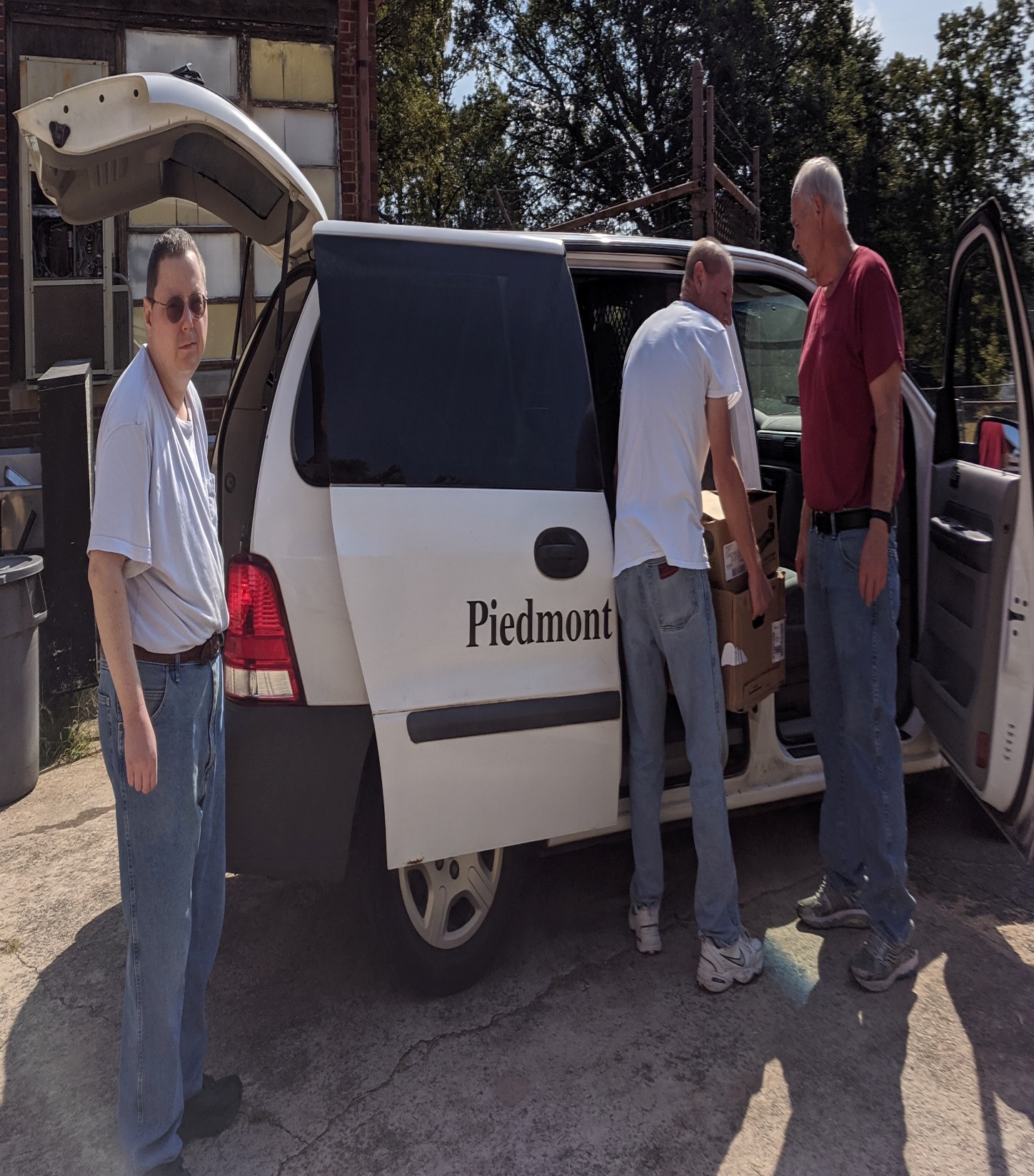 Food Collection and Distribution is another important ministry of Piedmont Rescue Mission.  
PRM distributes  food to needy in our community two days of the week.
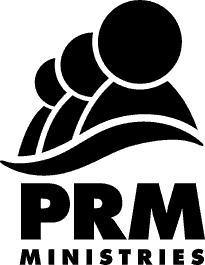 First Associate Reformed Presbyterian
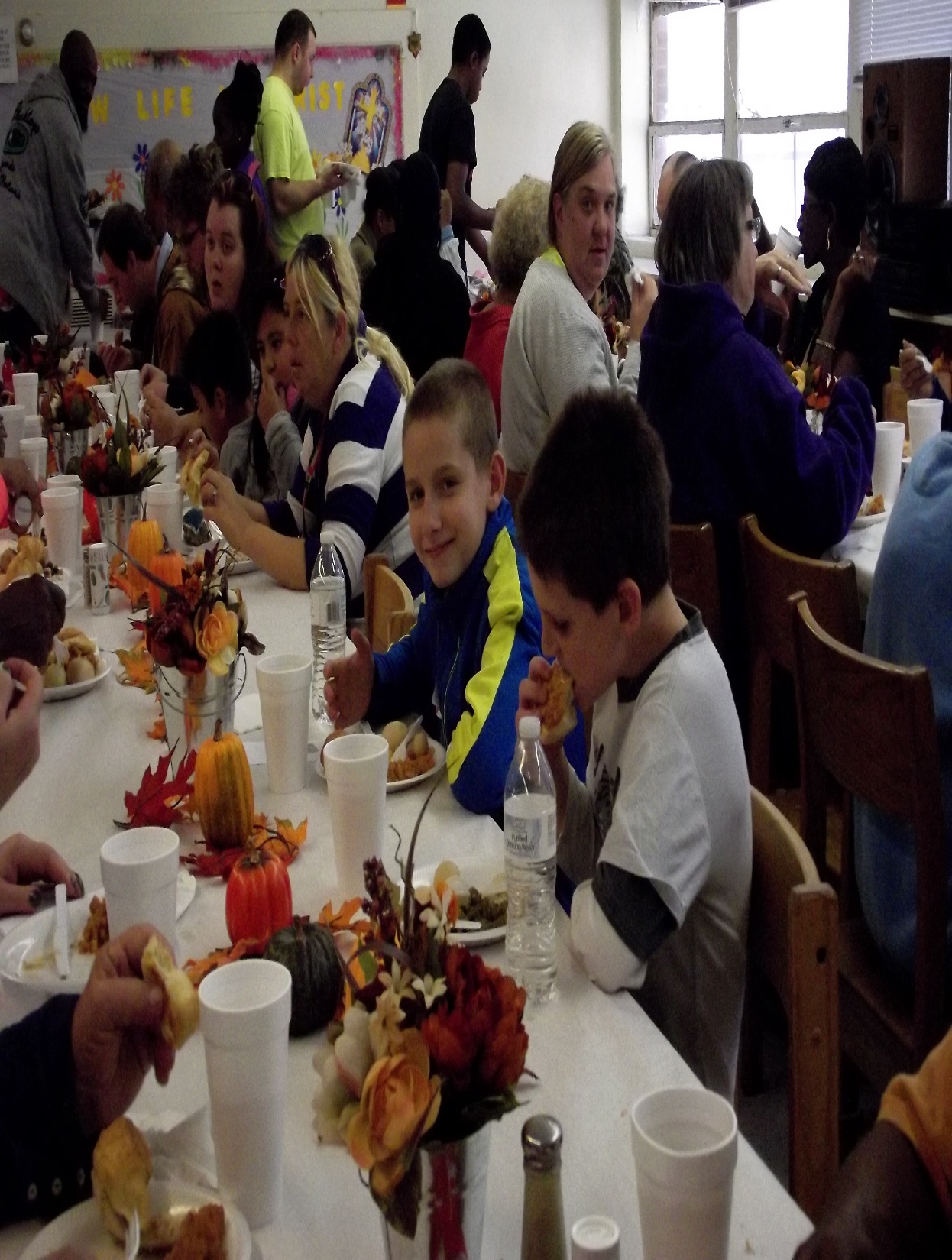 Piedmont Rescue Mission also serves our community Thanksgiving Meals and Christmas Meals.  At Christmas we serve approximately 600 people.  We give out toys to the children, but most important of all we share the Gospel with everyone that comes to the meal.
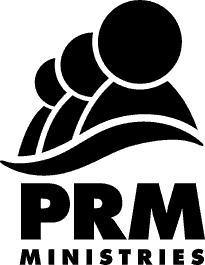 First Wesleyan Church
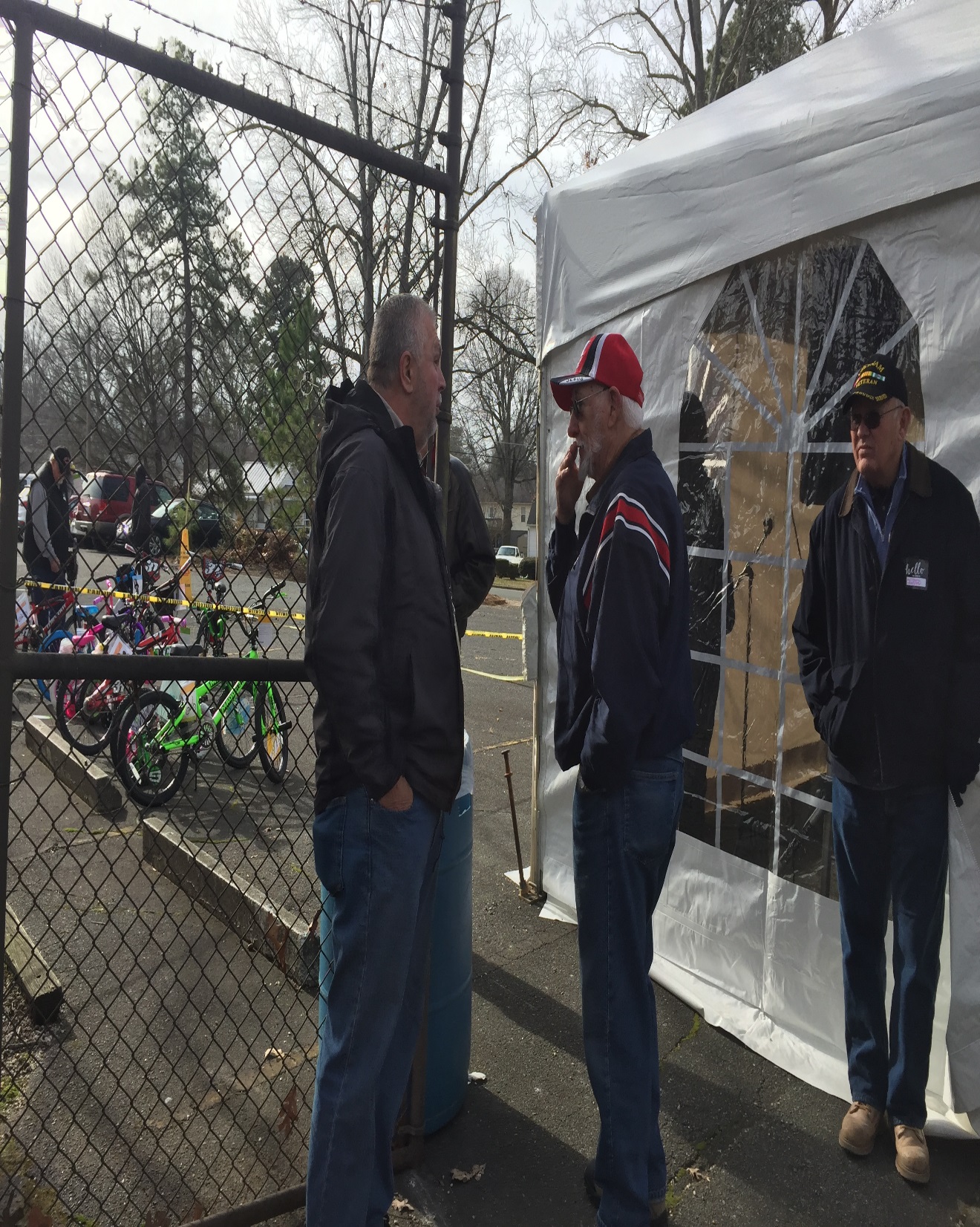 We love fellowshipping with our volunteers that come out to help us during our Thanksgiving and Christmas meals.
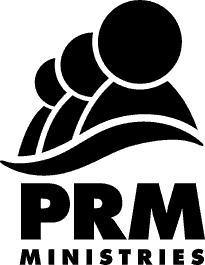 Grace Memorial Baptist Church
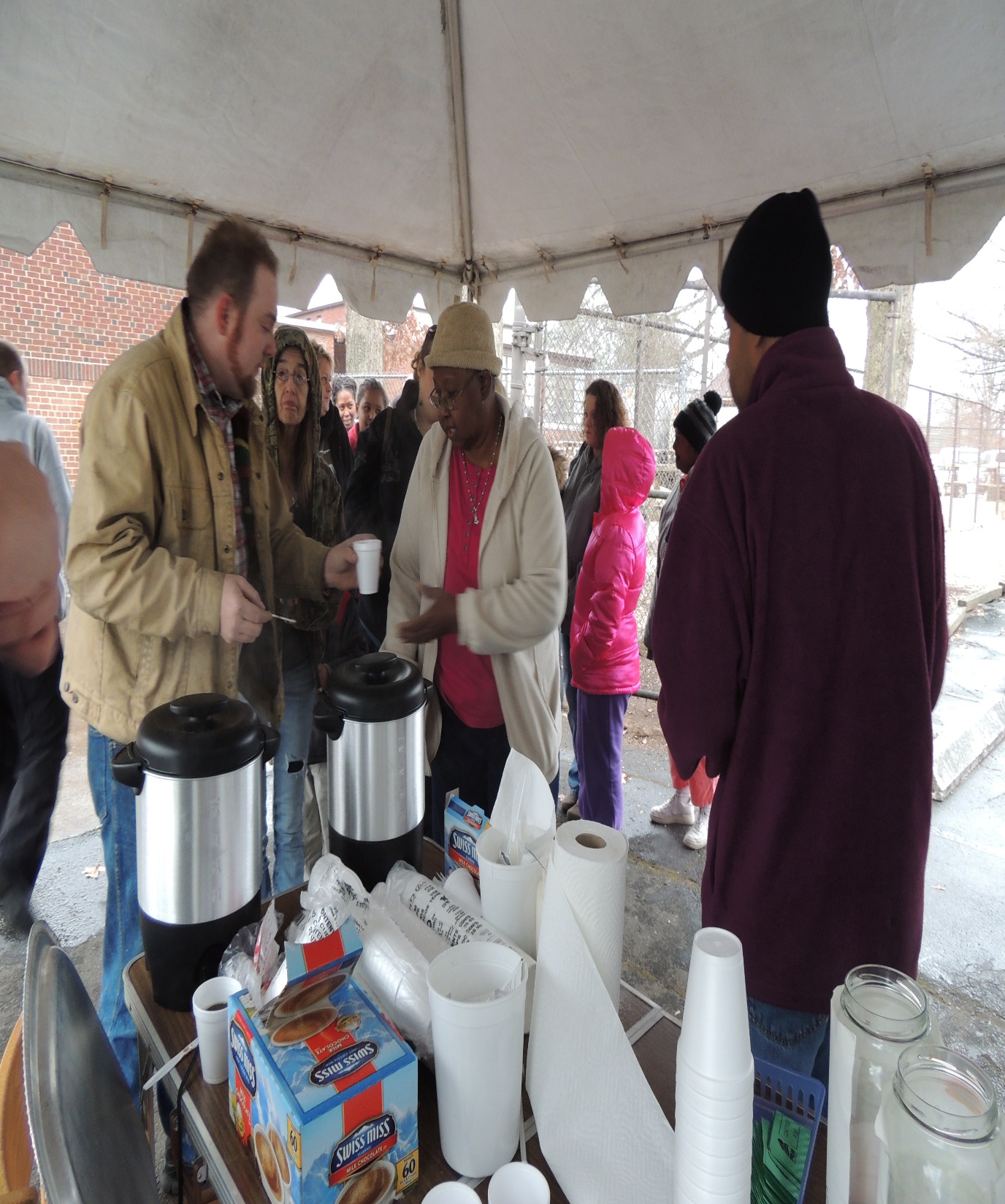 Keeping warm at our Christmas Event with Hot Chocolate and Coffee!
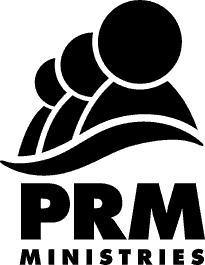 Grace Reformed Baptist
Alamance Pregnancy Services
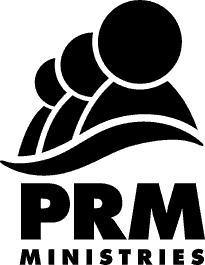 Graham Friends Church
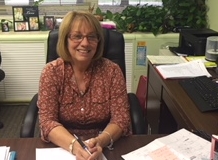 Alamance Pregnancy Services 
Counselors

Tammy Honeycutt
 and
 Jeanne Weeks
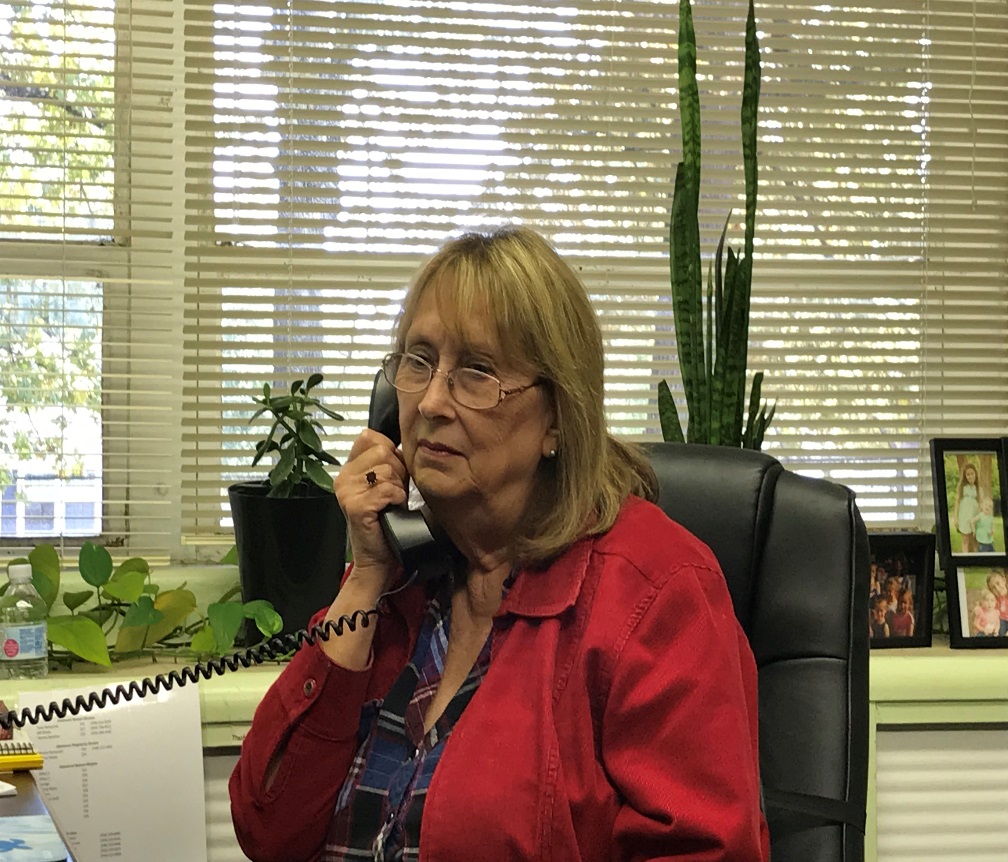 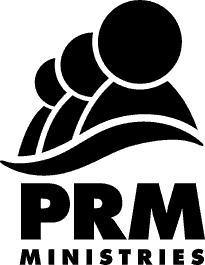 Harvest Baptist Church
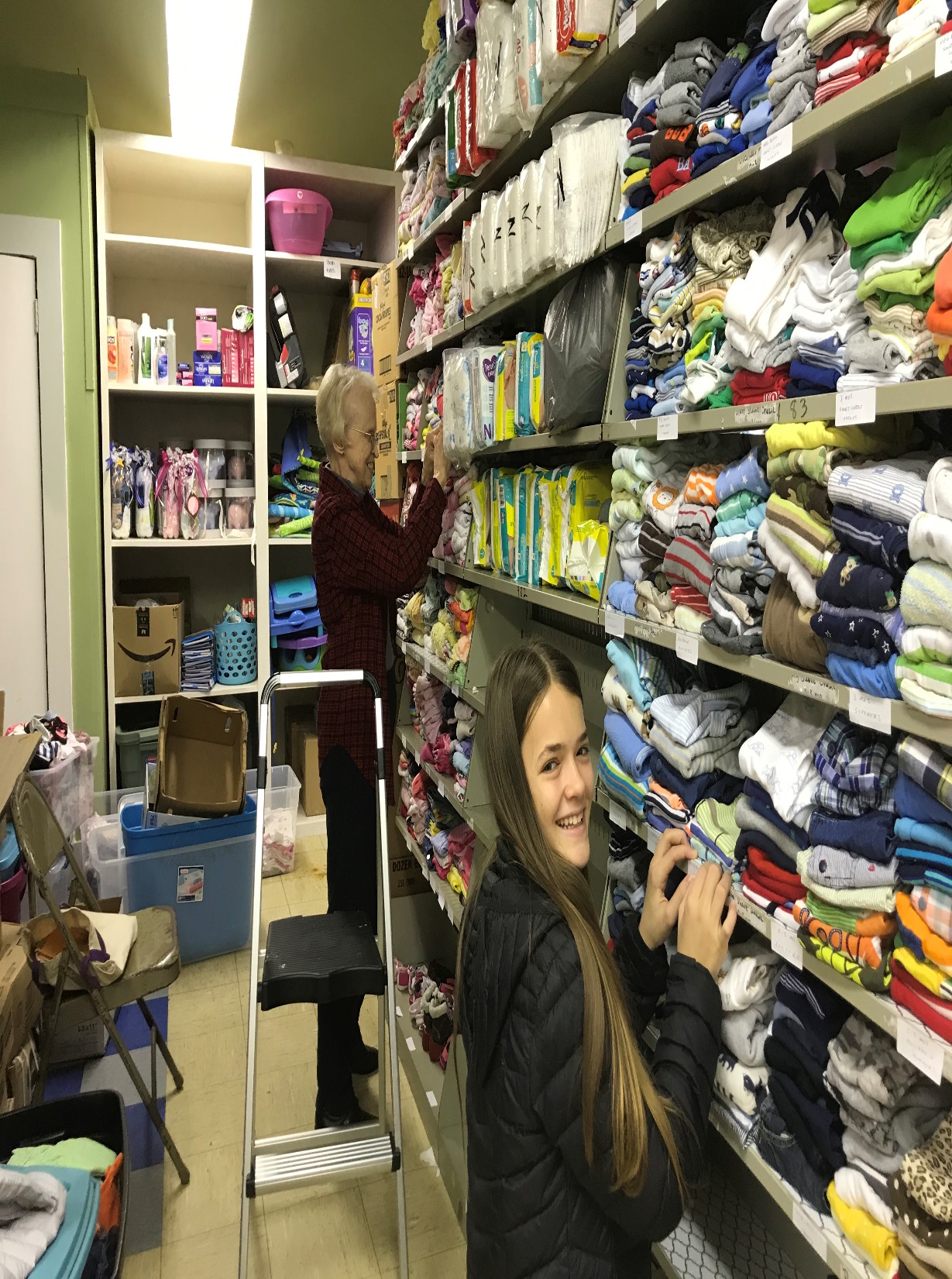 Alamance Pregnancy Services Volunteers
We are so thankful for Mrs. Nita and her granddaughter Suzie for all the hard work they put into keeping the baby storeroom organized.
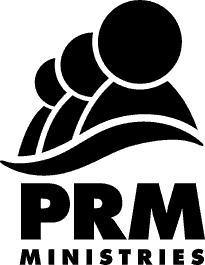 Heritage Real Estate
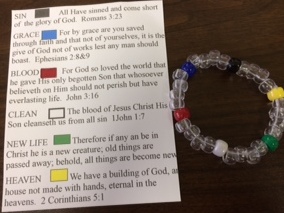 Every lady that comes to our offices for an appointment receive this wordless book bracelet and the gospel!  Our main objective here is to make sure no one leaves our office without a gospel message!
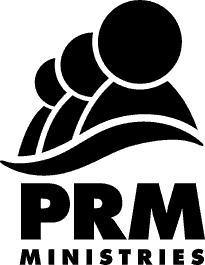 Hurlockers Truck & Trailer Repair
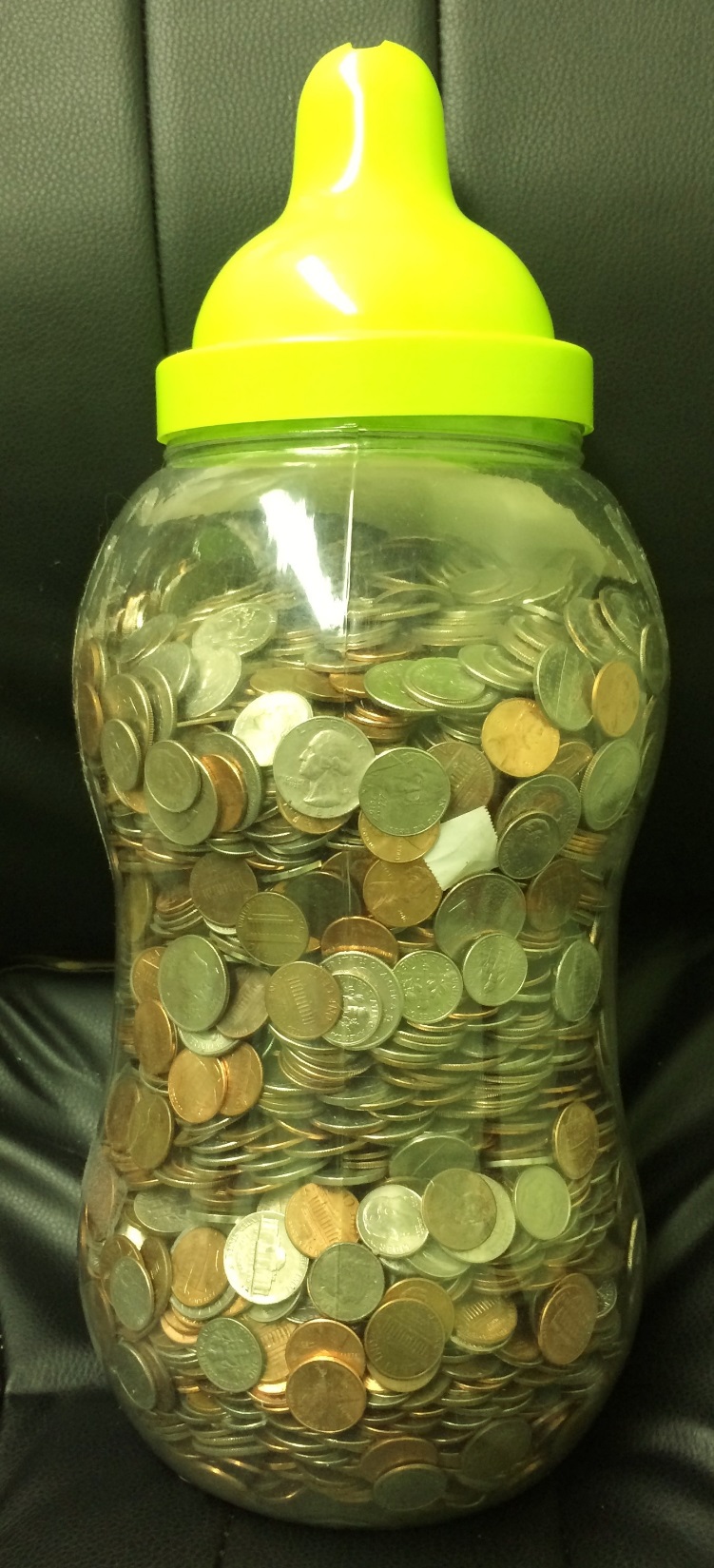 A Great Big Thank
 you to all of you who participated in the 
Baby Bottle Boomerang
 in 2021. 
 Best Year Ever!!!!
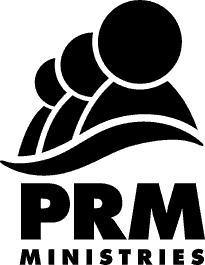 Kernodle Clinic
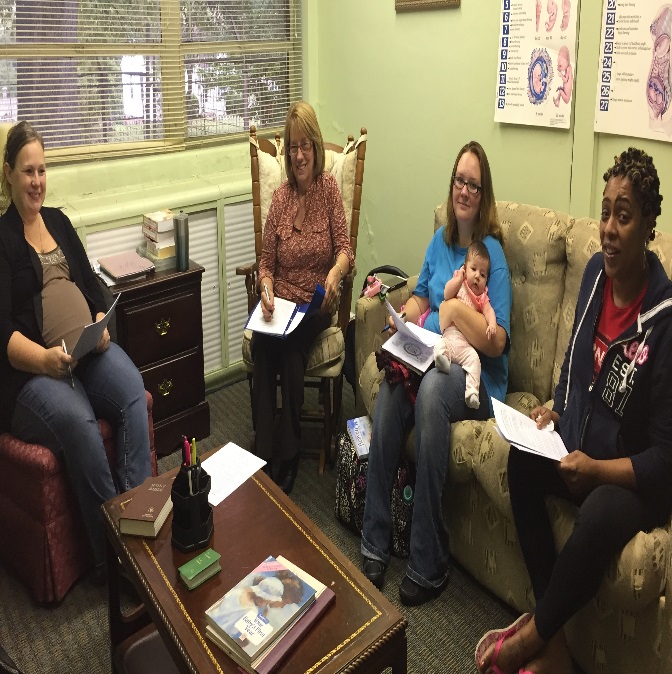 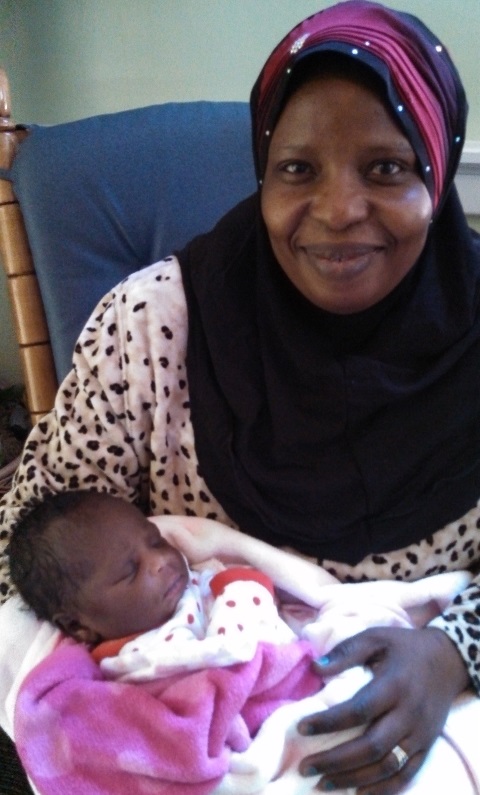 The many faces of
 Alamance Pregnancy Services
We love them all
 Moms
 and 
Babies!
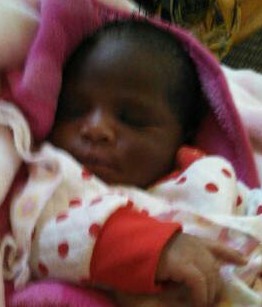 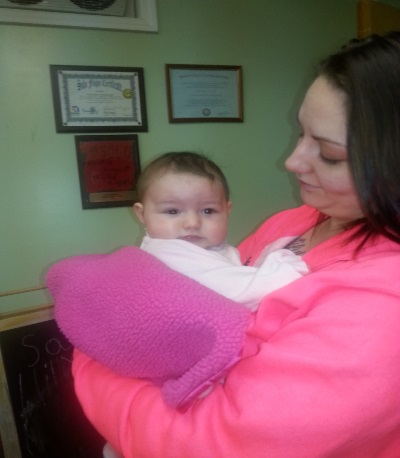 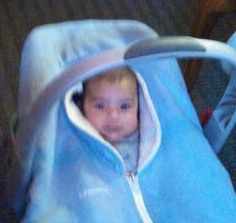 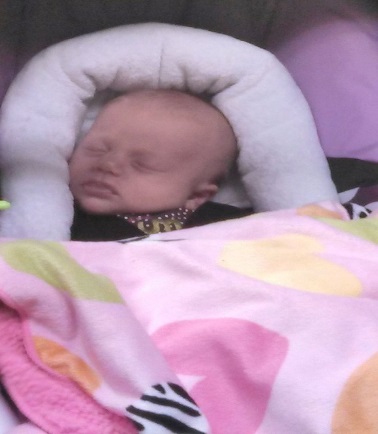 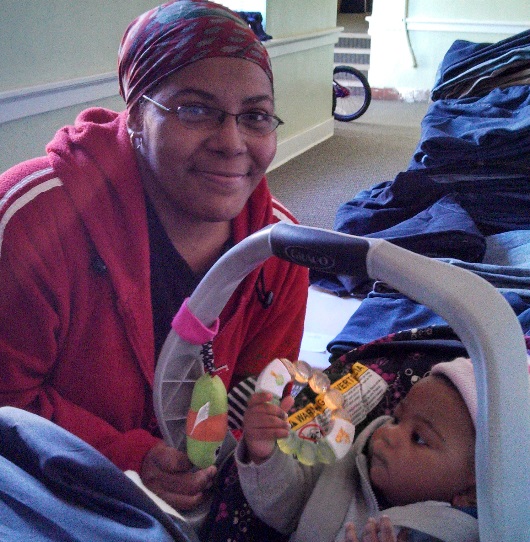 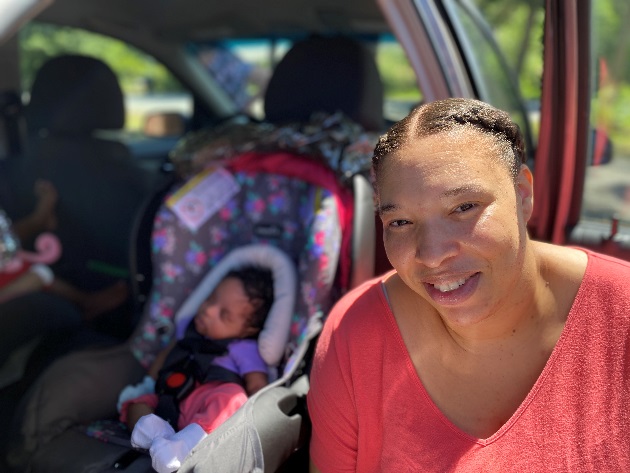 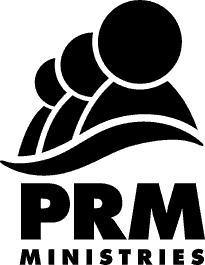 Mcleansville Baptist Church
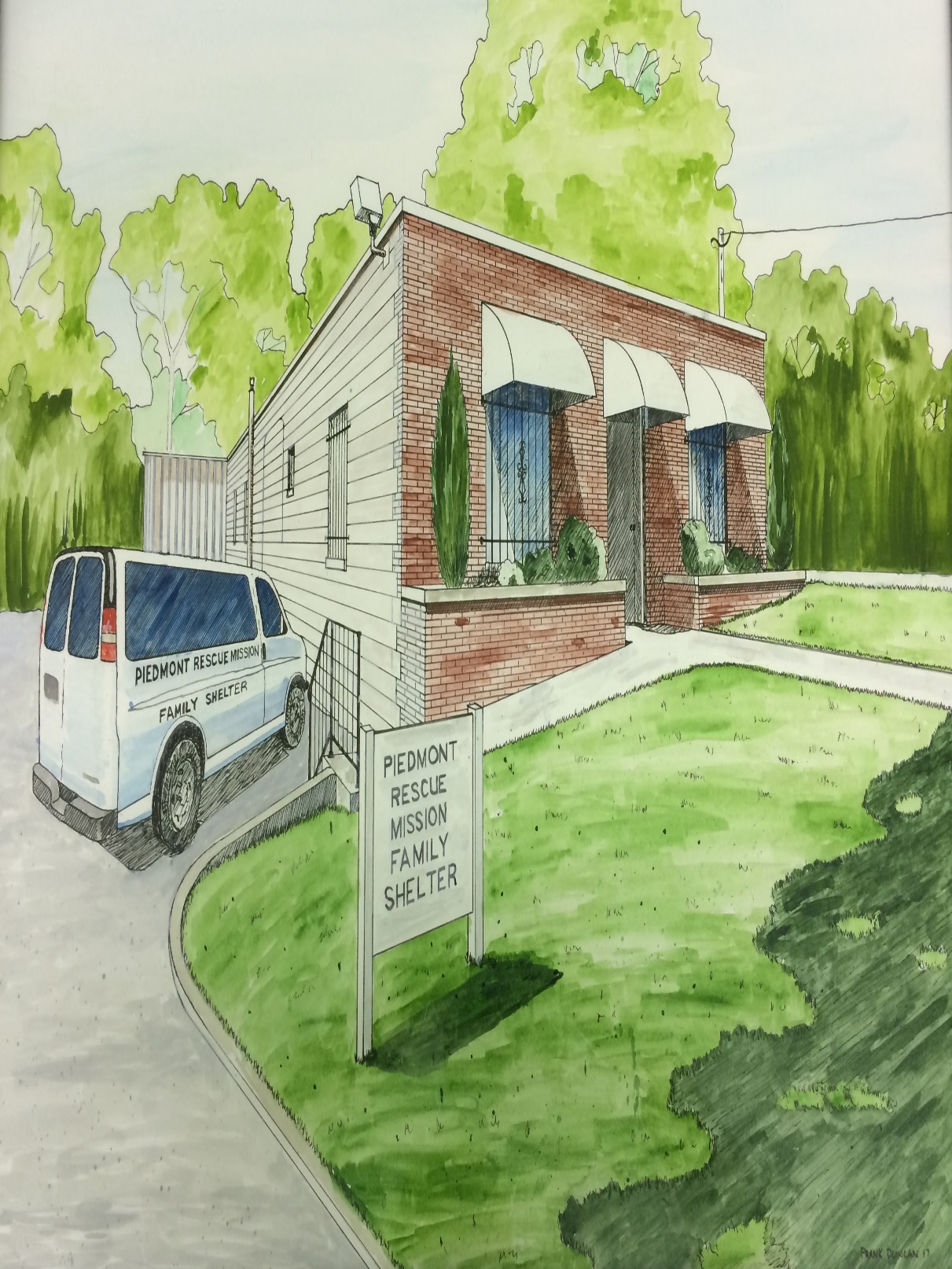 PRM Women and
 Children’s Shelter
Thank you to all individuals and groups who have come out and volunteered your service to help us renovate this building.
Please pray for the continued work on this project and that we will soon be able to say, “Yes, we do have a place for women and children.”
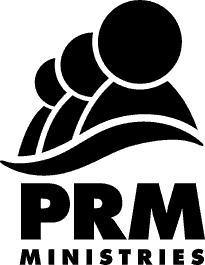 Lighthouse Bible Church
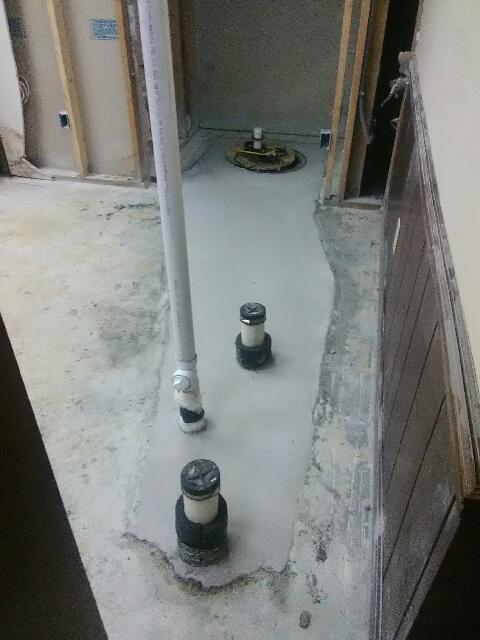 Thank you to the Plumbers and Concrete Workers!
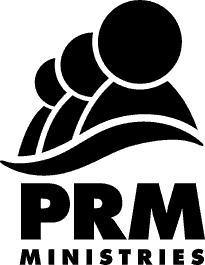 Ernie & Gail Mills
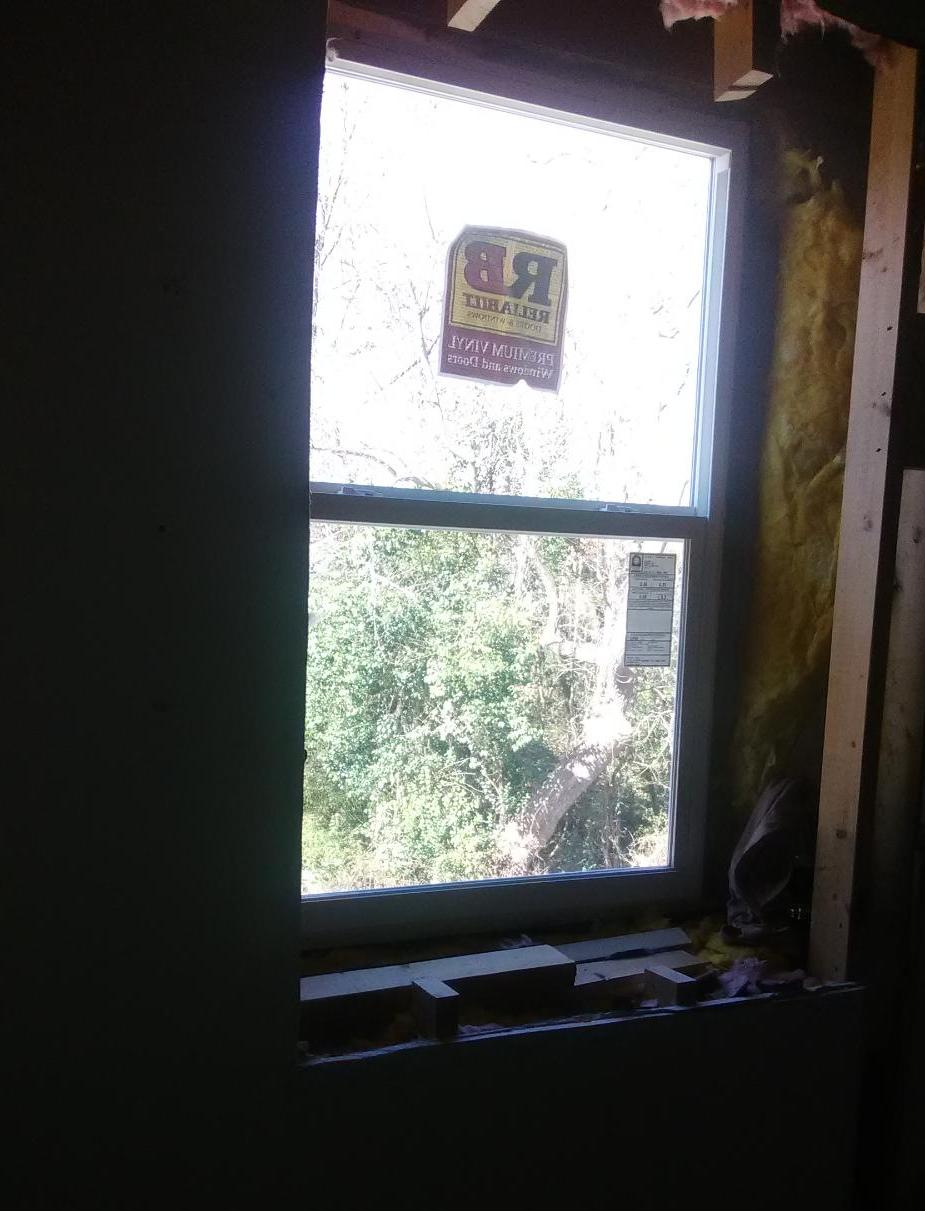 Thank you for the donation of the windows and for the individuals who worked tirelessly to install them.  This was not an easy task!
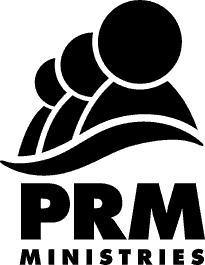 Homer & Kathy Pike
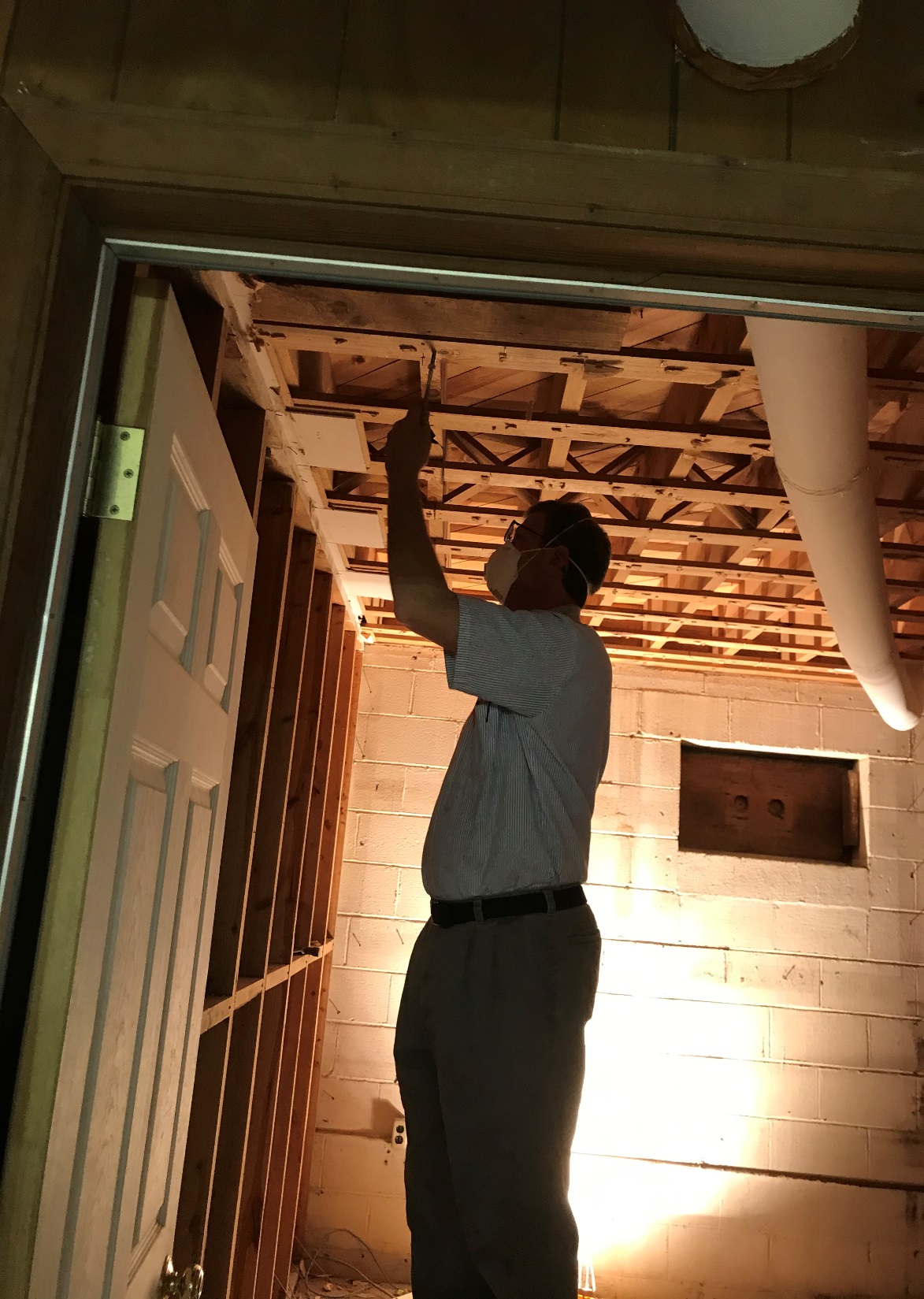 Thank you to the electricians that rewired and put in new wiring for the kitchen and all the other rooms.  Especially when they had to work by spotlight.  
God Bless You Guys!
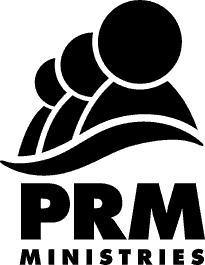 Pleasant Hill Christian
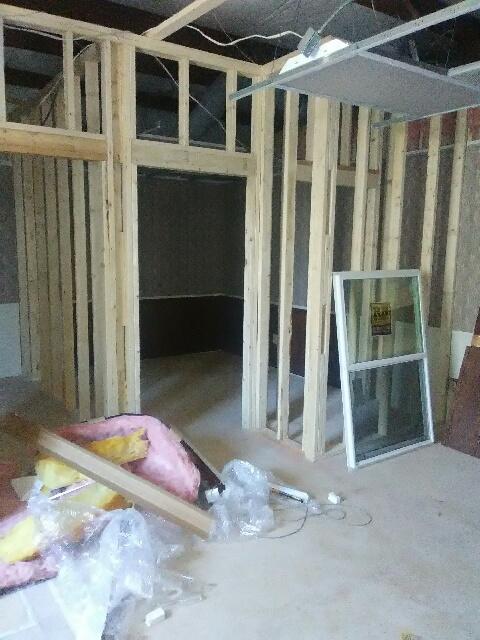 Thank you to all the carpenters both young and old who helped in framing out all the apartment rooms, Kitchen, and bathrooms.
You are our hero's.
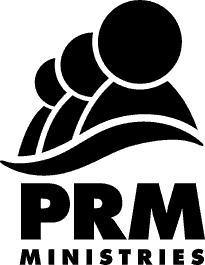 Rep. Dennis Riddell
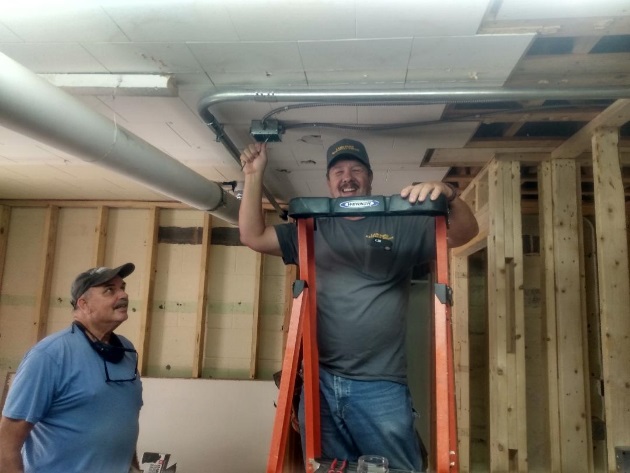 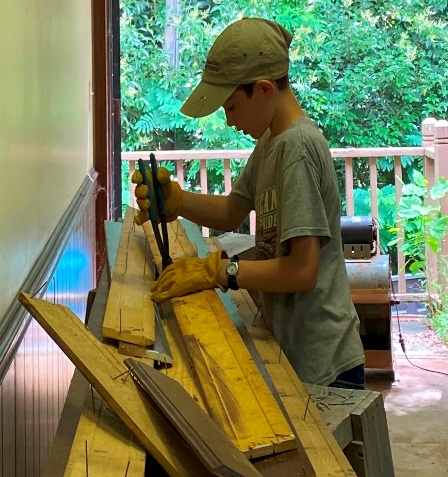 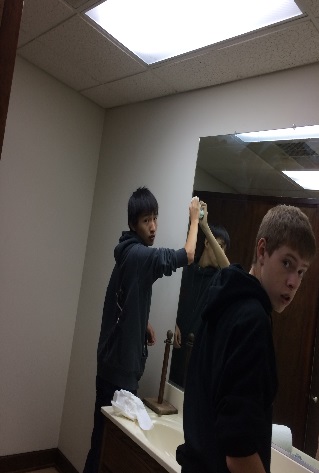 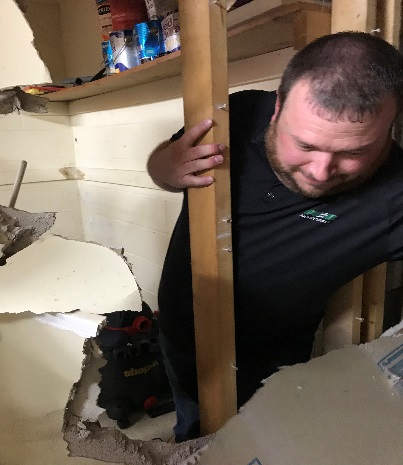 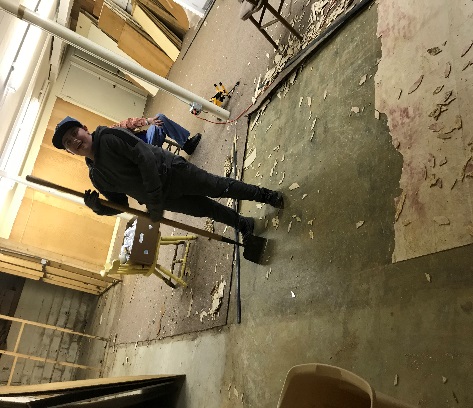 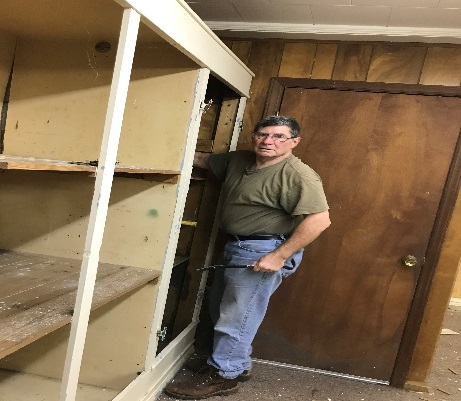 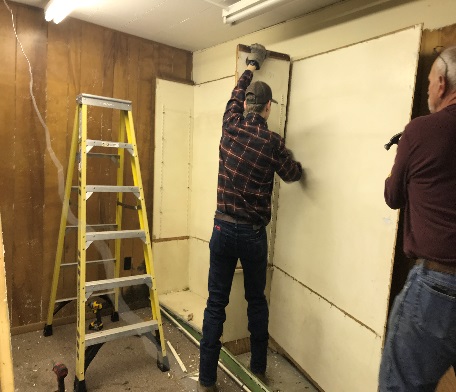 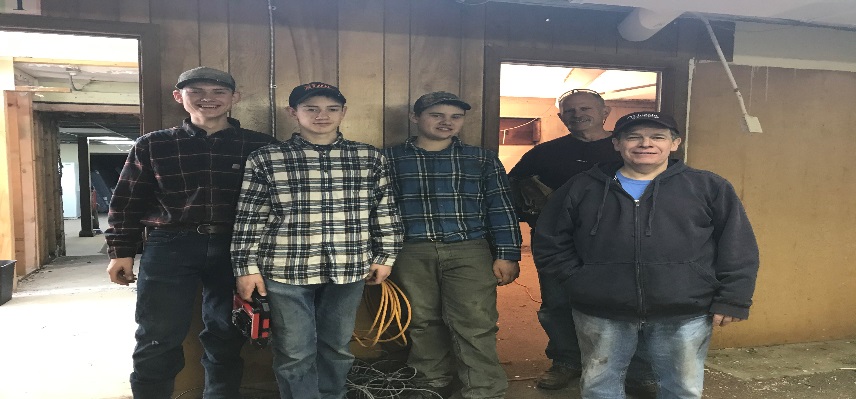 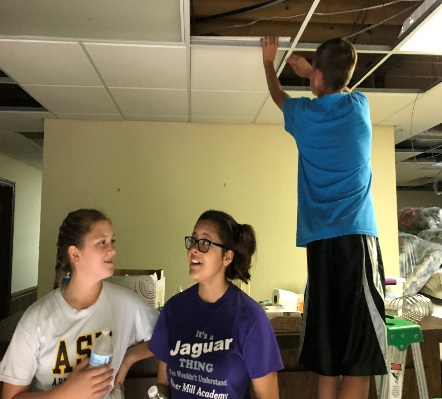 Only a few of the faces of the many volunteers that have helped us progress on the Women and Children’s Shelter.  We could not do this work without our supporters and volunteers.  We pray each of you will be blessed by God for all you have done to help.  We look forward to seeing more of you at the shelter with the sheet rock, painting, flooring, and much more work…..coming up in the near future.
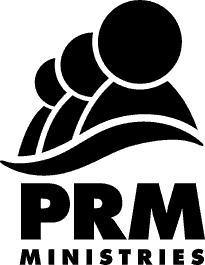 Riverside Baptist Church
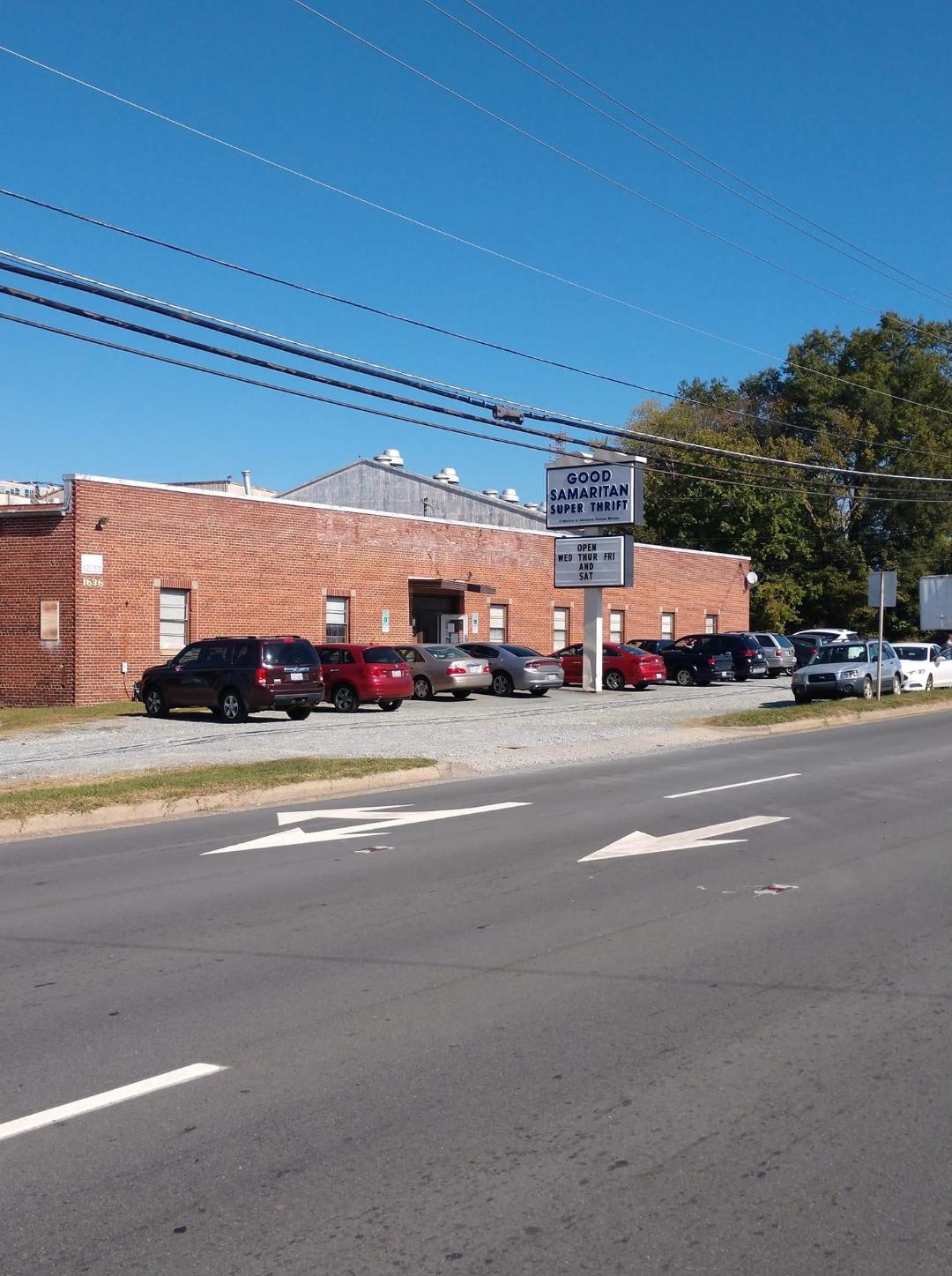 Good Samaritan Super Thrift Store

GSST gives PRM a place for the men at the mission to work while on restriction.

GSST also serves the needy in our  community who may need clothes or furniture for their homes.
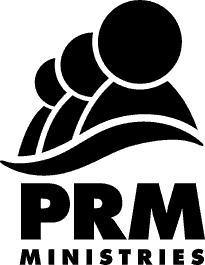 James & Mary Robinson
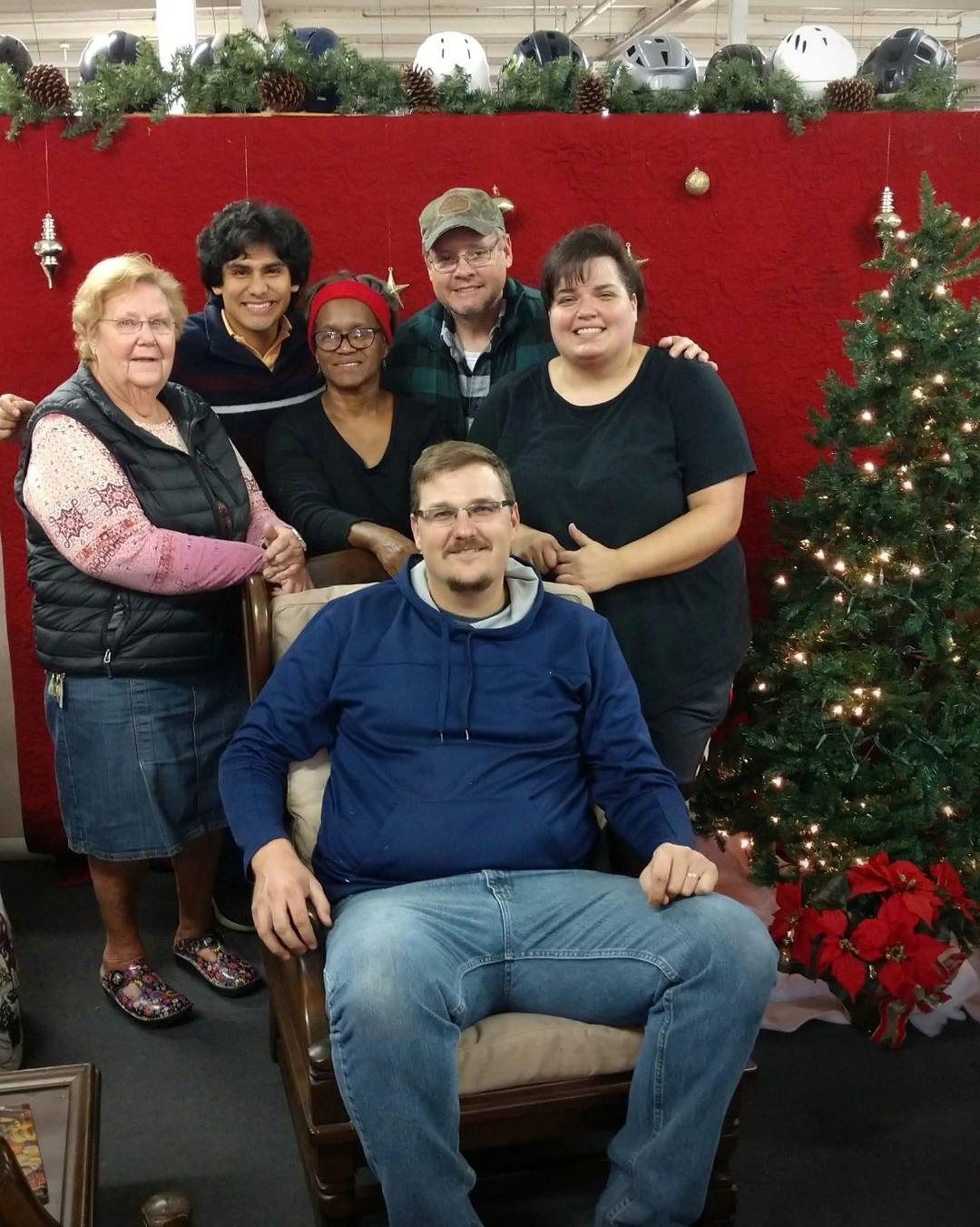 Meet the Staff of
 Good Samaritan Super 
Thrift Store  

Brandon Gibson     Director

Steve Sykes            Manager

Manuel Pitman    Supervisor

Barbara Gregory    Cashier

Marie Ore              Cashier

Teresa Blackwell   Cashier
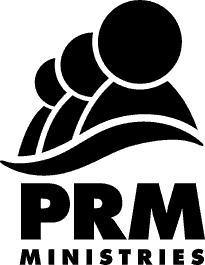 L.J. Rogers Jr. Trucking
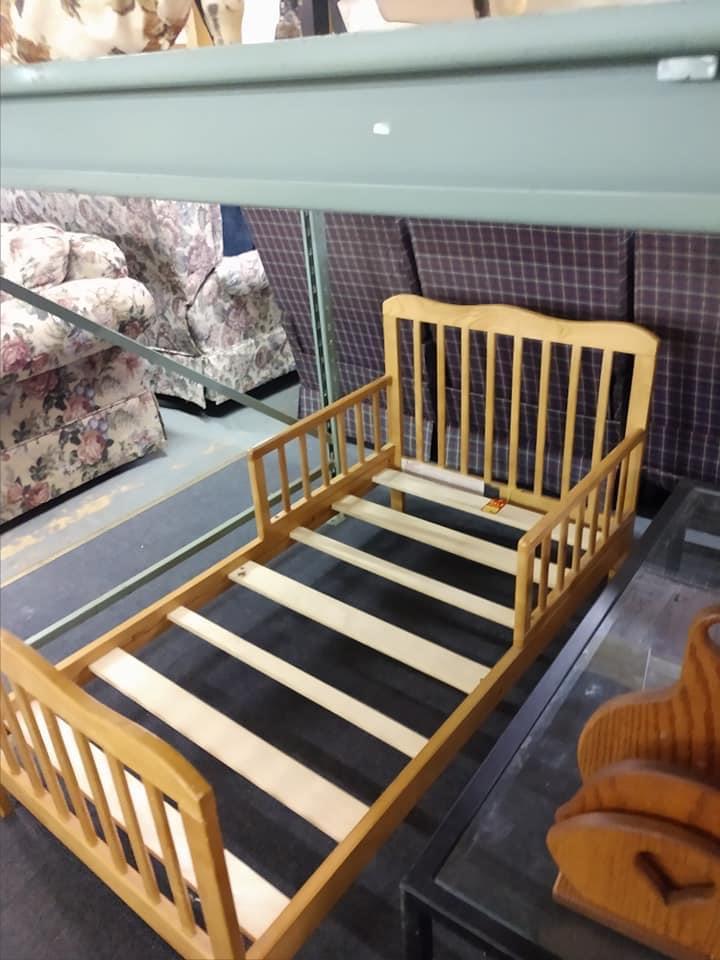 Good Samaritan has a variety of household furniture in stock at all times thanks to people that donate to us.
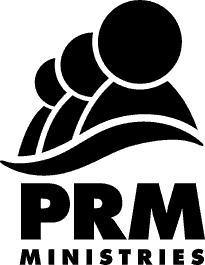 Salem Presbyterian Church
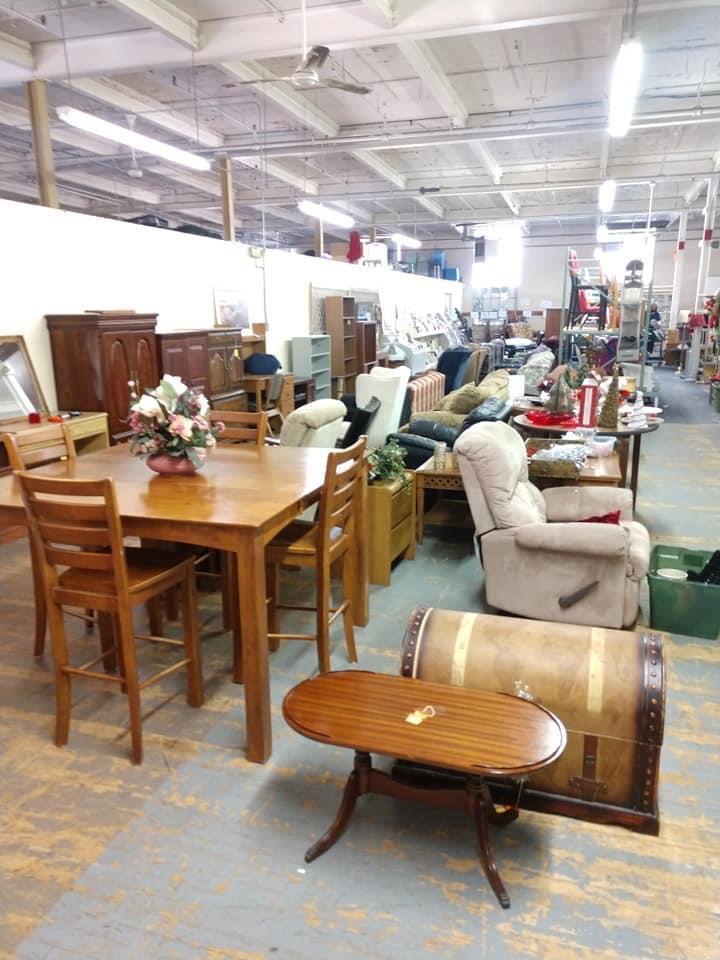 Chairs, End Tables, Couches,
Dining Room Tables, Bookshelves, 
T.V. Stands and much more….
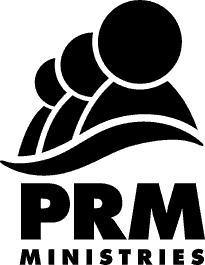 David & Lucy Scott
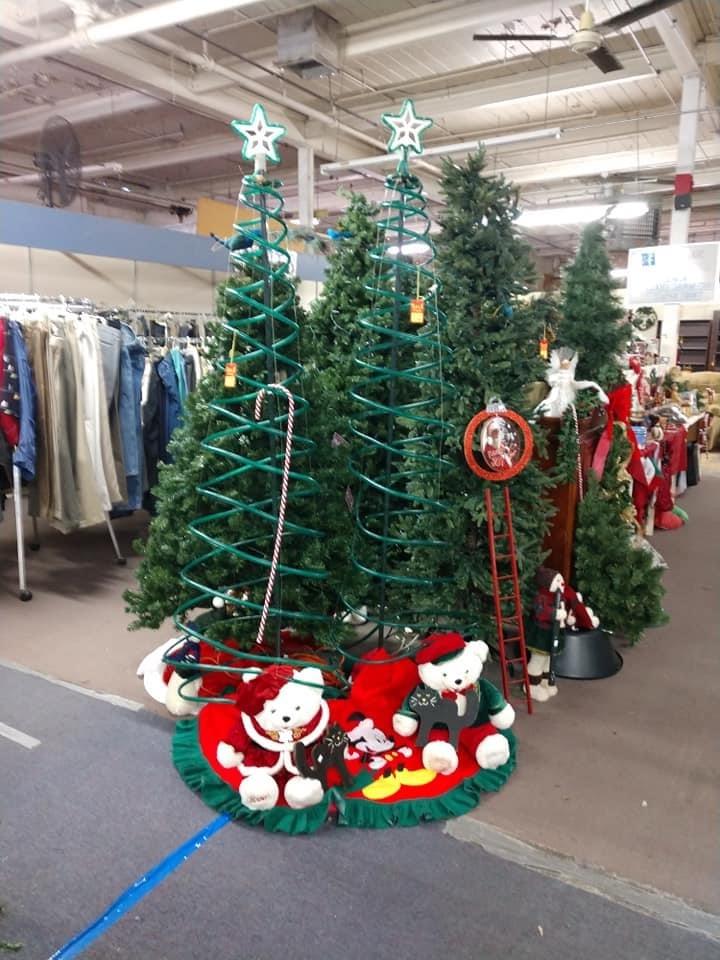 Christmas Trees of all shapes and sizes.  Lights and ornaments             for the trees.
  Christmas decorations for the yard, Wreaths and much more…
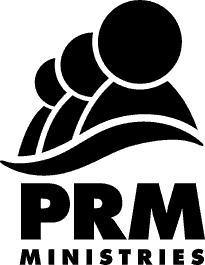 Rodney & Tommie Smith
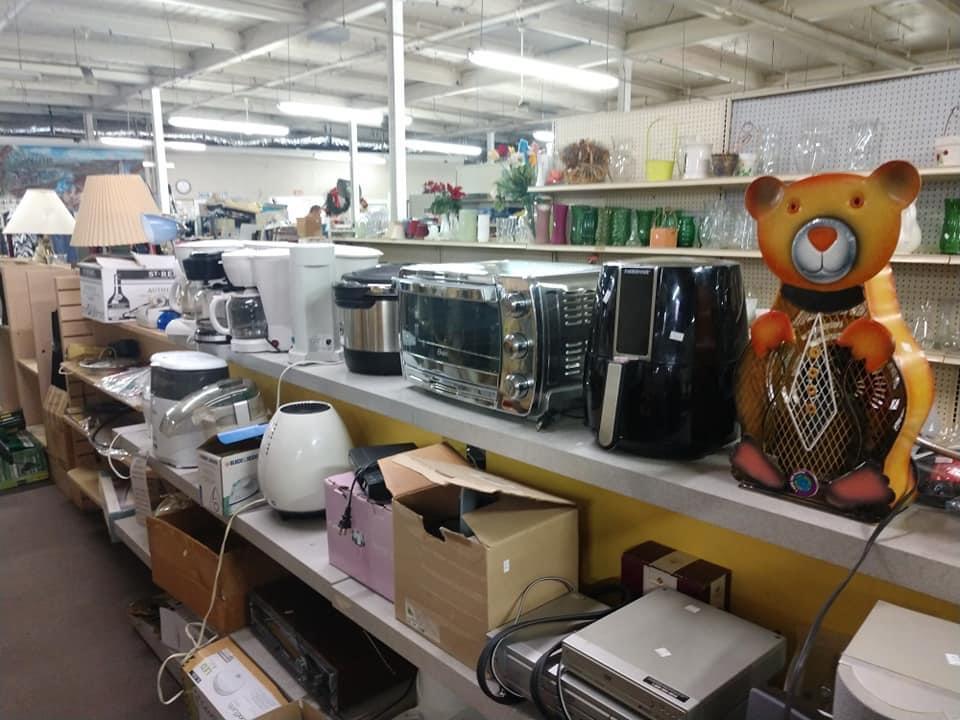 Small Kitchen Appliances
Toasters, 
Toaster Ovens,              Mixers, Blenders, Crock Pots, Electric can openers, 
Coffee pots and much more…
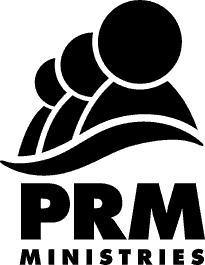 Spring Lake Baptist Church
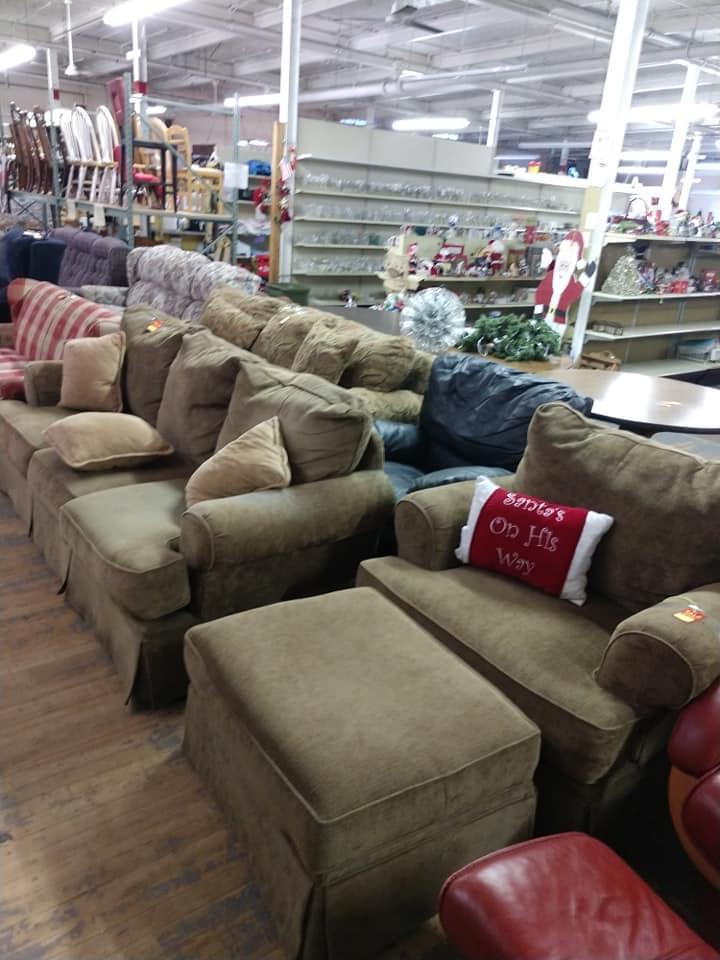 Living Room Furniture
Overstuffed Chairs, Sofas of all sizes.  Lamps, Televisions, 
Nic Nacs 
  You name it 
Good Samaritan has it or has had it at some time.
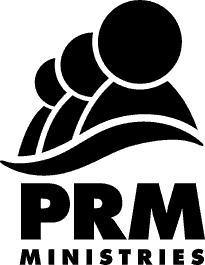 Stonewall Construction LLC
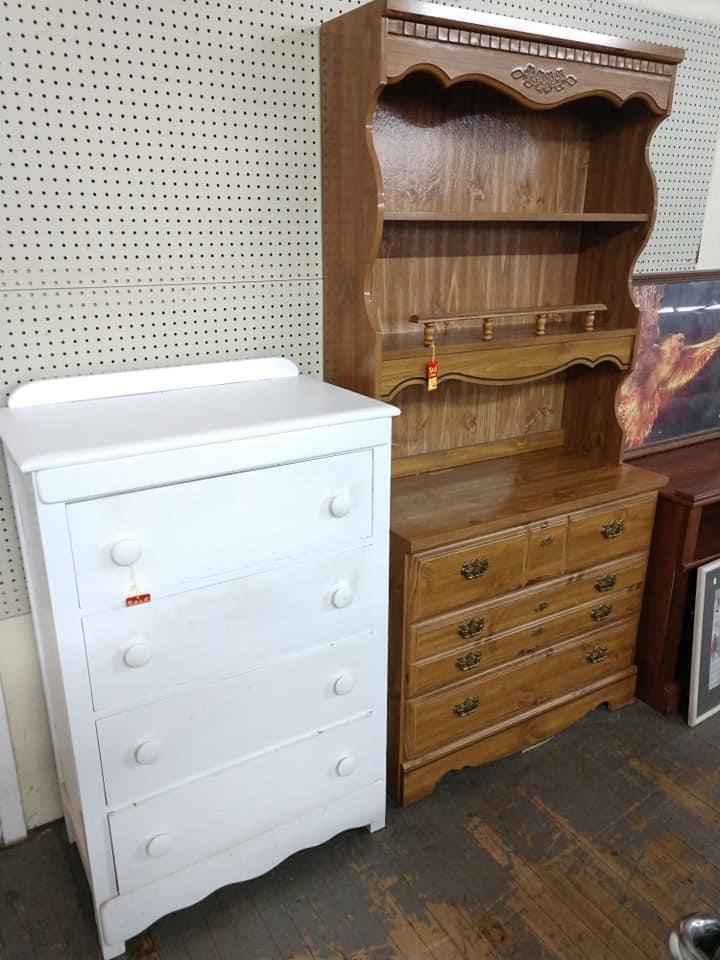 These nice items are donated to Good Samaritan for us to sell to help support the ministries of 
Piedmont Rescue Mission:
Alamance Rescue Mission
Alamance Pregnancy Services
PRM Women & Children’s Shelter
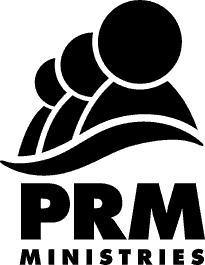 Tabernacle Baptist Church
We would like to give a great big shout out to all our volunteers from so many different churches.  Youth groups, school groups, men’s groups and women’s groups who have been so faithful to donate their time over the last year
 to help us in the work here 
in all our ministries.
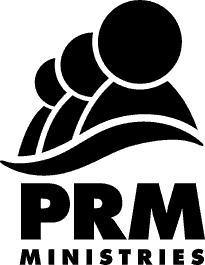 David & Robin Tate
Alamance Rescue Mission Staff
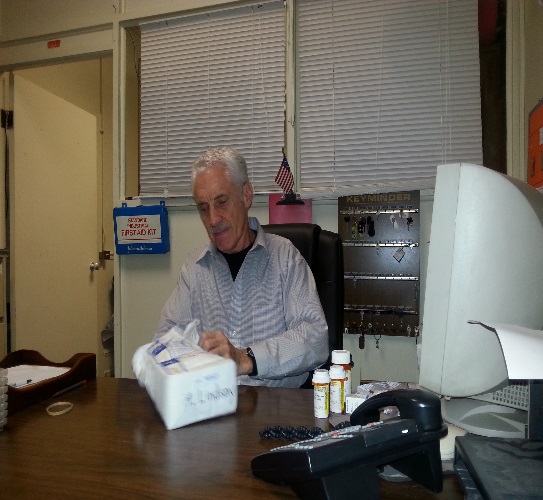 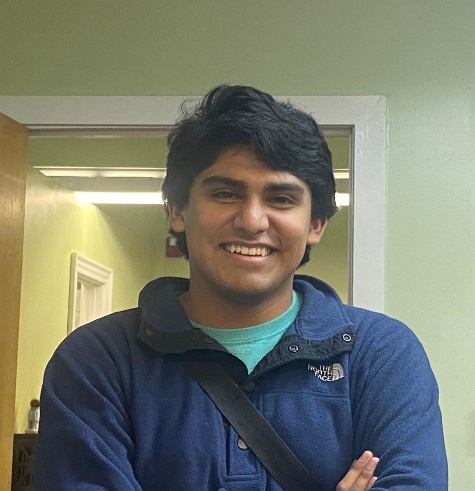 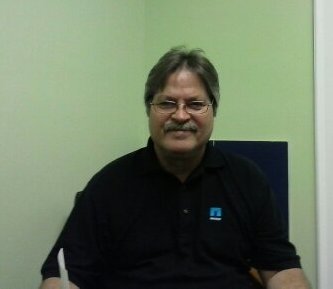 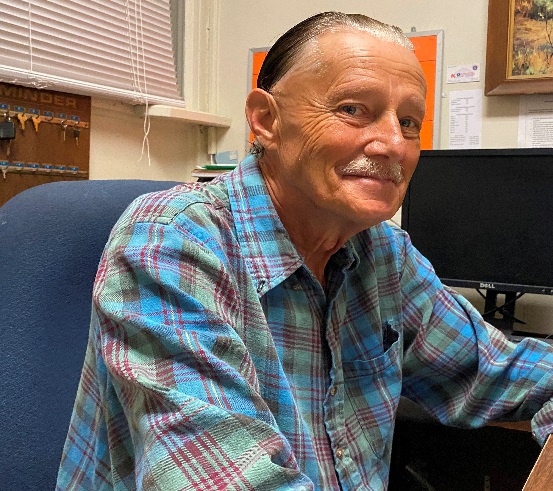 George Kreigh
Manuel Pitman
Howard Hale
Kent Garner
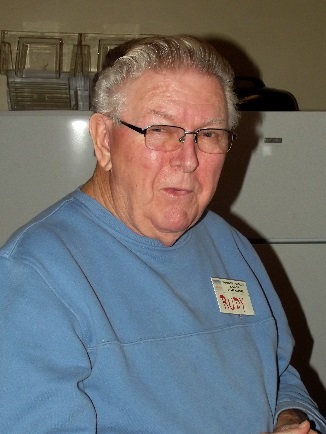 Food Distribution Staff
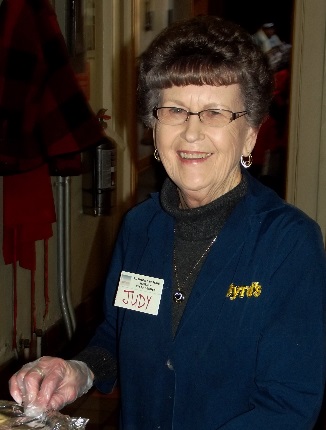 Administrative Office
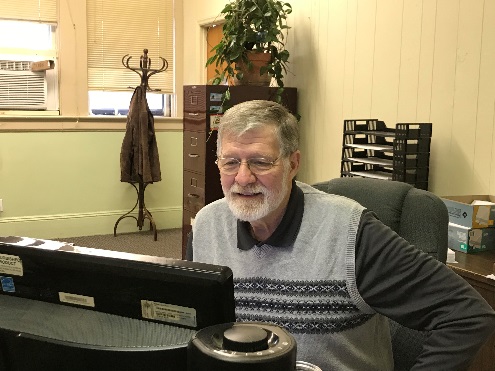 Rudy& Judy  Stevens
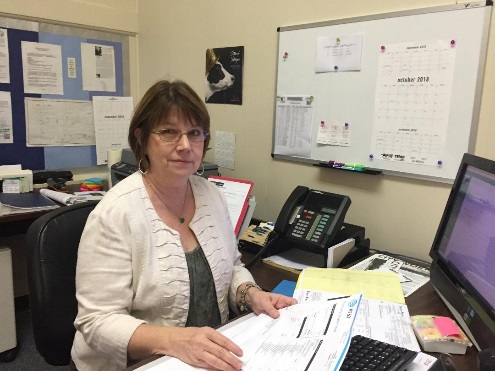 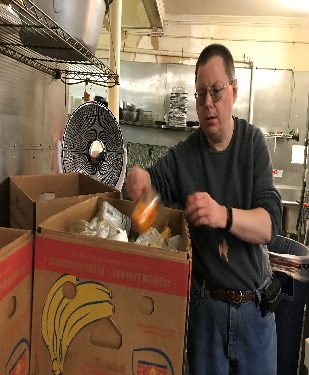 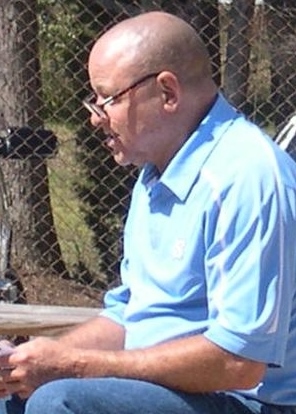 Resident Staff
Bill Weeks
Tammy Speicher
Jonathan
Jerome
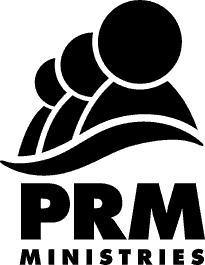 Billy & Jean Todd
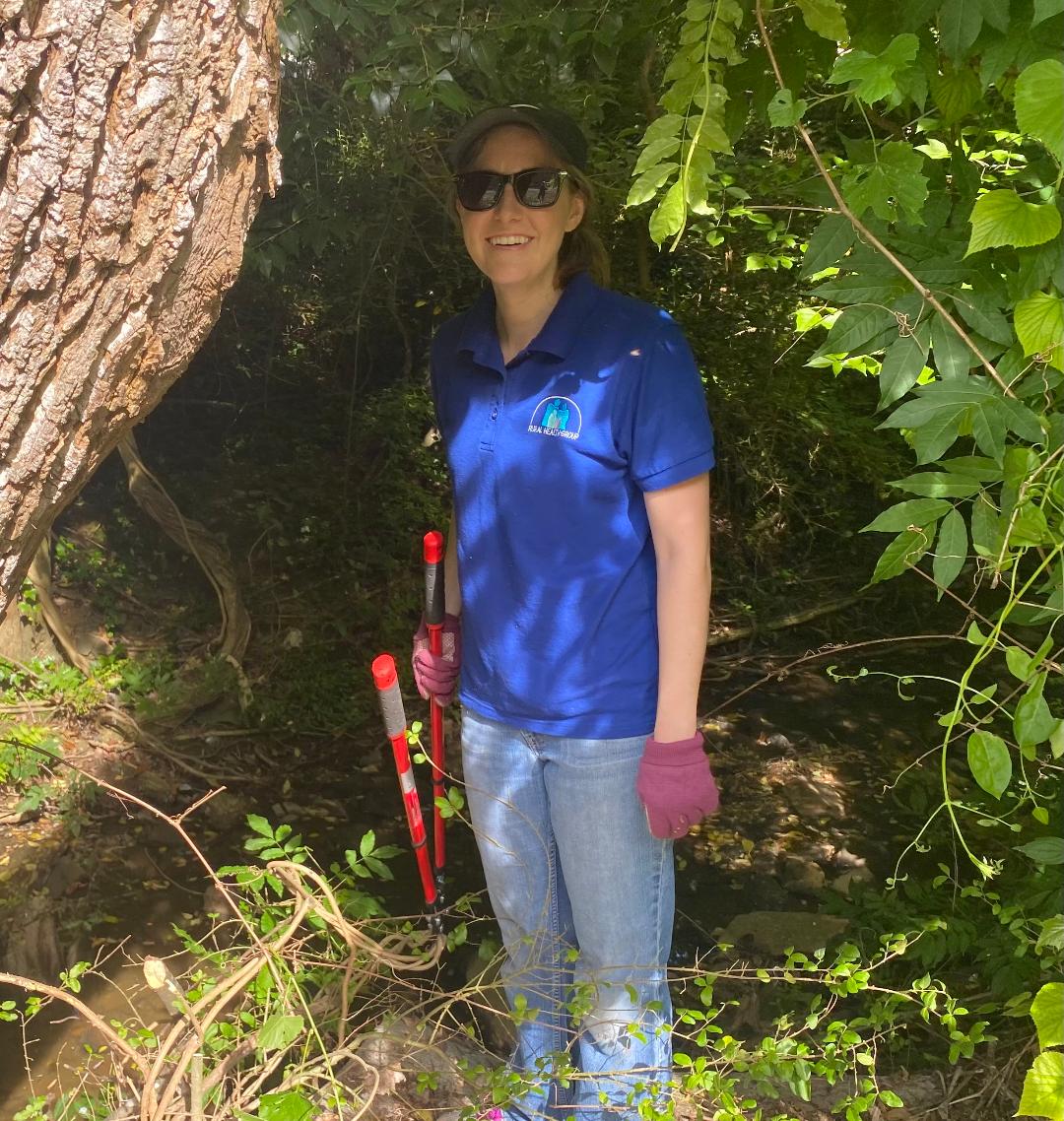 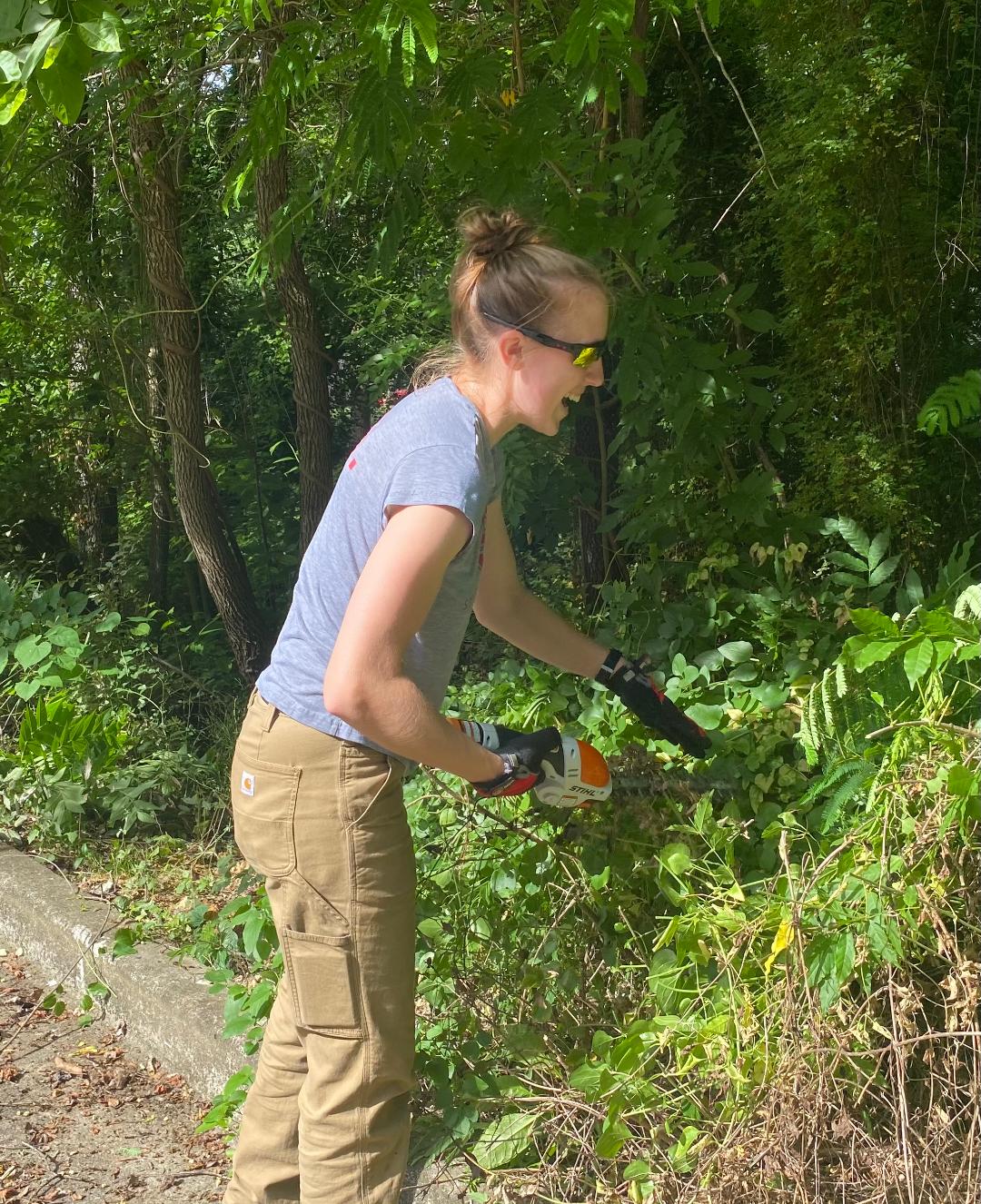 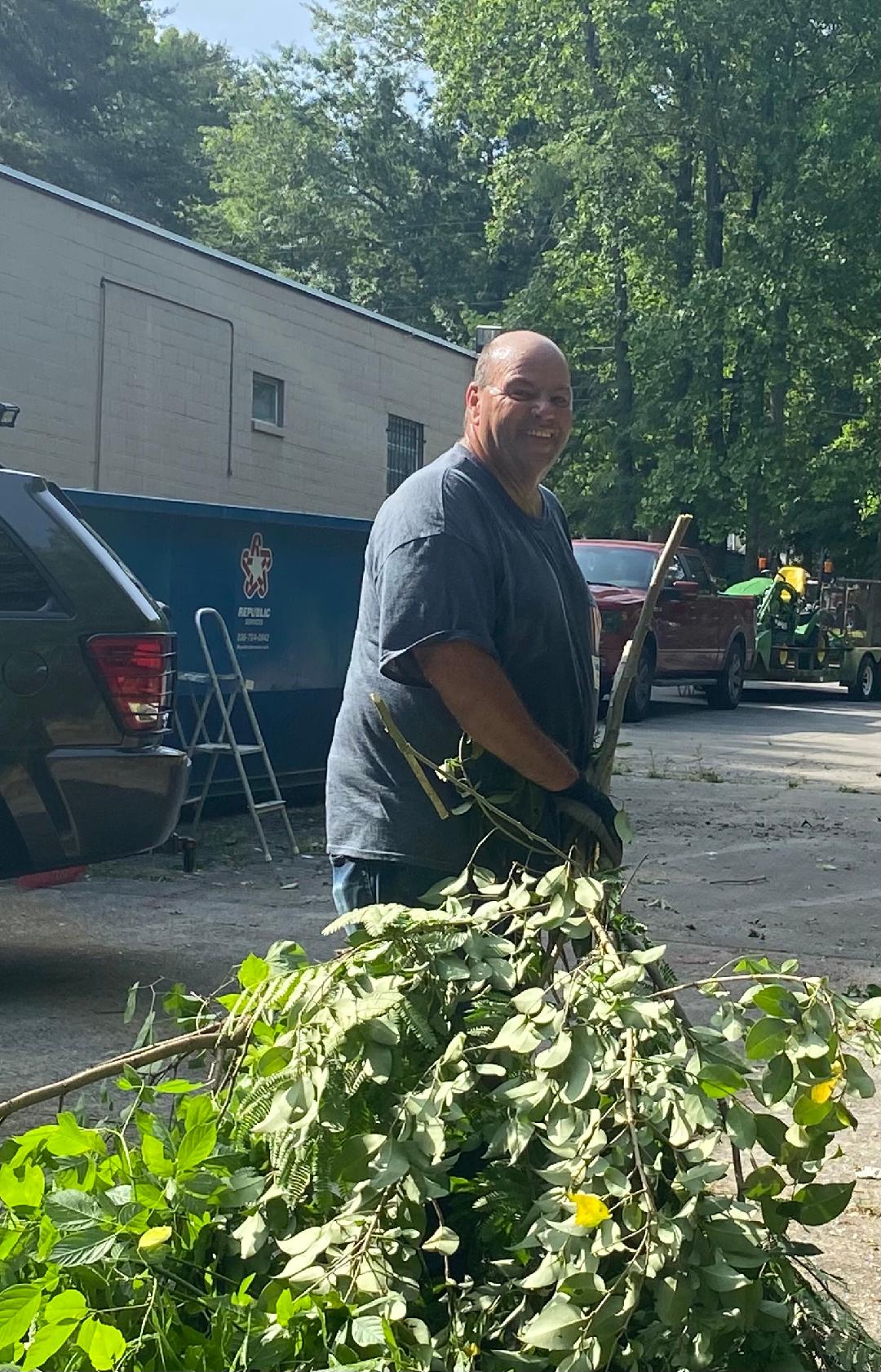 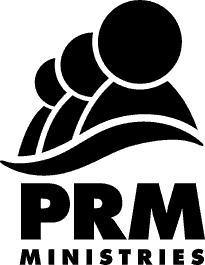 Trinity Baptist Church
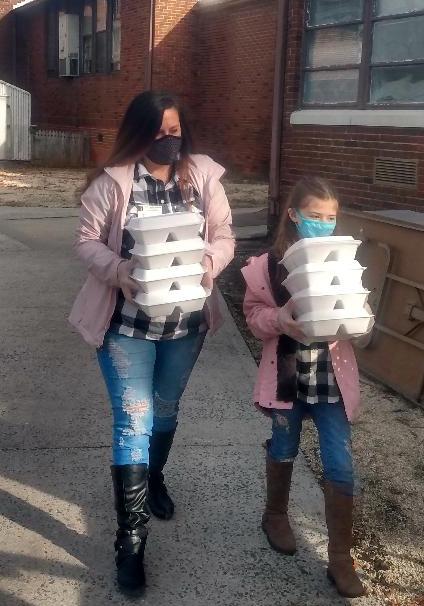 Parents and Children
Working together as volunteers is such a sweet sight to see.  What a way to teach children how to give back.
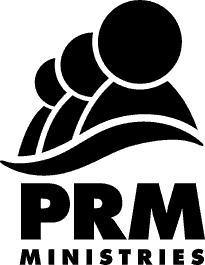 Trinity Worship Center
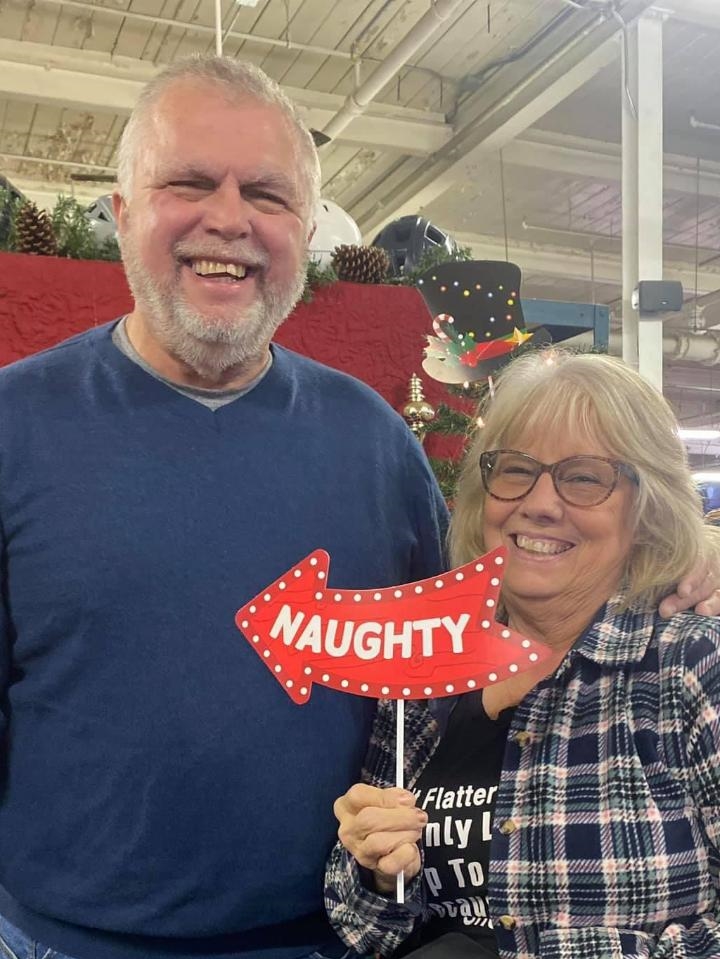 We wish each one of you

A Merry Christmas 
and
A Happy New Year

Thank you for taking time out of your busy schedules to spend an evening with Piedmont Rescue Mission

God Bless You All!
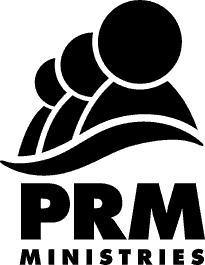 Wrightenberry Hosiery
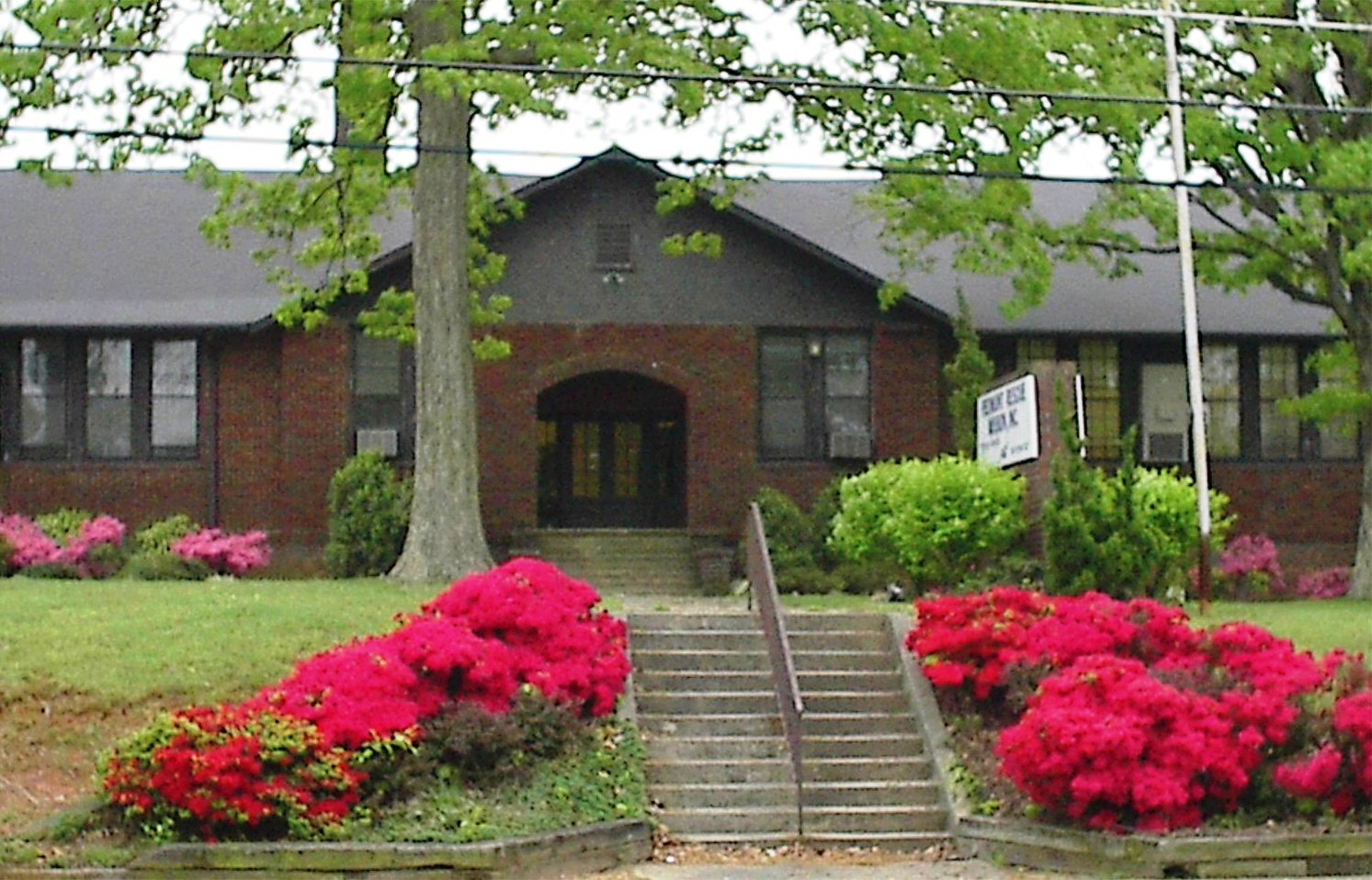 The Ministries of Piedmont Rescue Mission would like to thank you  for attending the banquet tonight.  We would like to thank all the table sponsors who helped make this night possible for us.